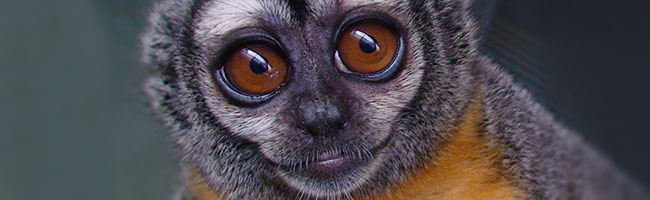 Pedigree sequencing and mutation rate variation in primates
Gregg Thomas
        @greggwcthomas
University of Montana
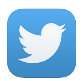 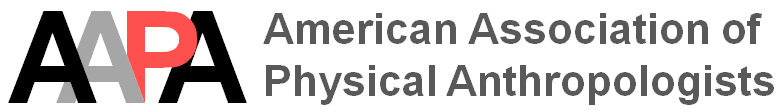 April 15, 2021
12-minute talk
[Speaker Notes: Hi, my name is Gregg Thomas and I’m currently a postdoc at the University of Montana. Thanks for listening to my talk today, where I’ll be speaking about work done during my PhD at Indiana regarding mutation rates in primates.]
Mutation is a fundamental process
2
[Speaker Notes: So, mutation is a fundamental process for much of biology, and evolutionary biology in particular. Mutations, which are spontaneous changes to the linear sequence of DNA, provide the novel material on which other forces of evolution can act.]
Mutation is a fundamental process
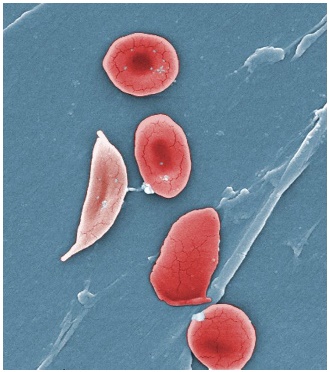 Mutations can cause disease
3
[Speaker Notes: Importantly, mutations can have both short- and long-term effects on fitness. In the short-term, a mutation can affect an individual’s fitness by causing disease.]
Mutation is a fundamental process
Different species
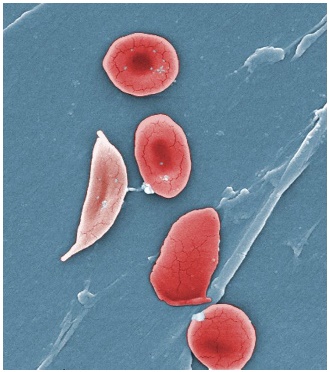 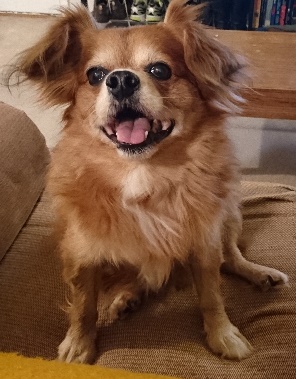 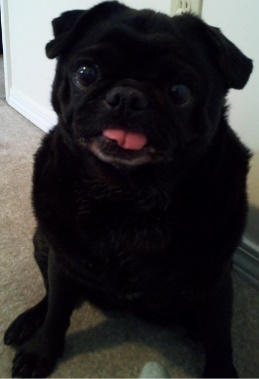 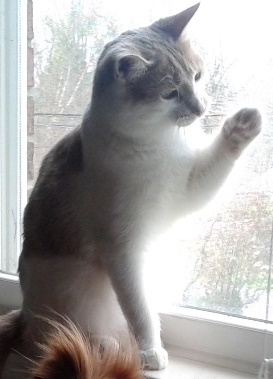 Mutations can cause disease
Mutations maintain variation and lead to divergence
4
Same species
[Speaker Notes: And in the long term, mutations can rise in frequency within a population to be acted upon by selection and genetic drift to maintain genetic variation both within and between species, leading to the great diversity we see in nature.]
Understanding the mutation rate is key for many aspects of biology
Different species
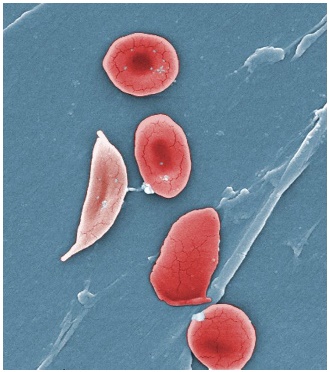 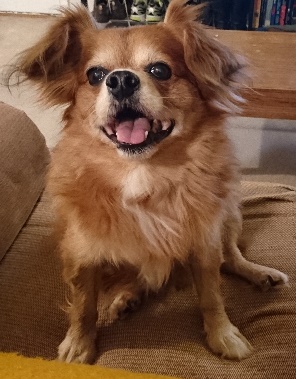 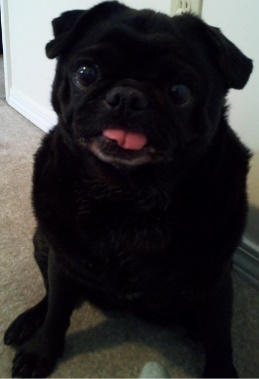 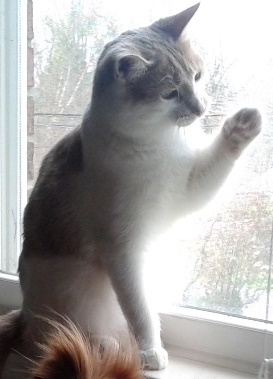 Mutations can cause disease
Mutations maintain variation and lead to divergence
5
Same species
[Speaker Notes: So, that means the rate at which mutations accumulate can have big impacts over these different timescales, and the mutation rate itself is a key parameter in much of our understanding of population genetics and evolutionary biology.]
The mutation rate is a trait that can evolve
Different species
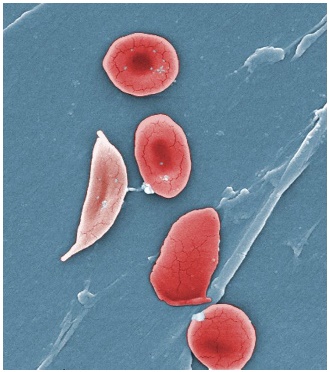 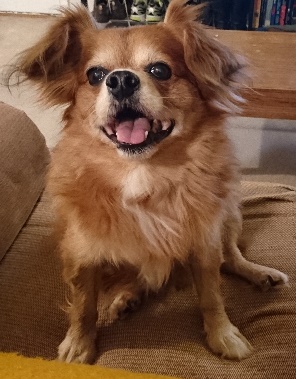 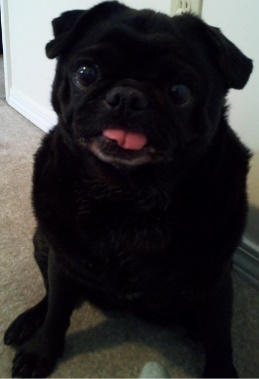 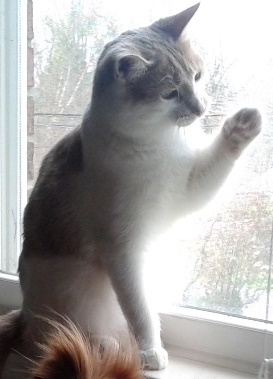 Mutations can cause disease
Mutations maintain variation and lead to divergence
6
Same species
[Speaker Notes: So then, its also important to note that the mutation rate itself is a trait that can evolve. Since many mutations are thought to be the products of errors during DNA replication, the proteins that mediate those processes can themselves accumulate mutations that are subject to the forces of evolution.]
The Hominoid slowdown for single nucleotide mutations
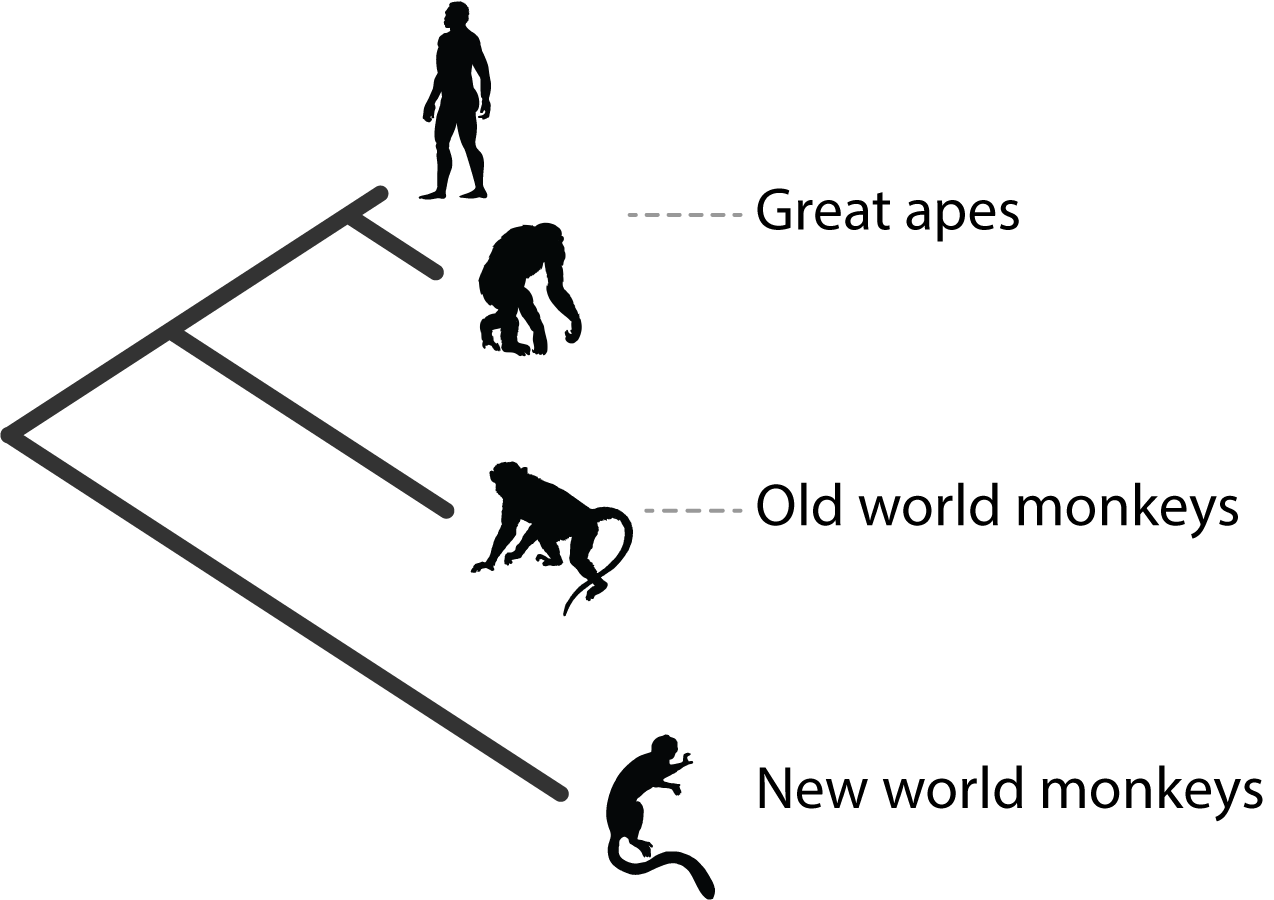 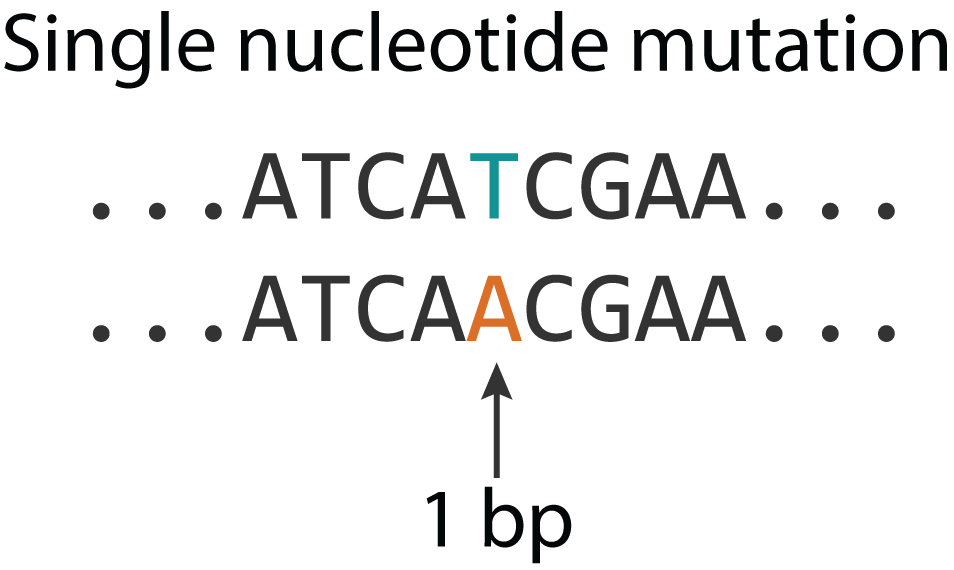 Adapted from Yi 2013
7
[Speaker Notes: And primates in particular are a great system to study rates because the formed one of the first observations of rate variation back in the 1960’s when Morris Goodman used comparative serological studies from serum albumin proteins to posit that great apes have slower rates of evolution than old or new world monkeys, here with rates being represented by branch lengths.]
The Hominoid slowdown is predicted by the generation-time model
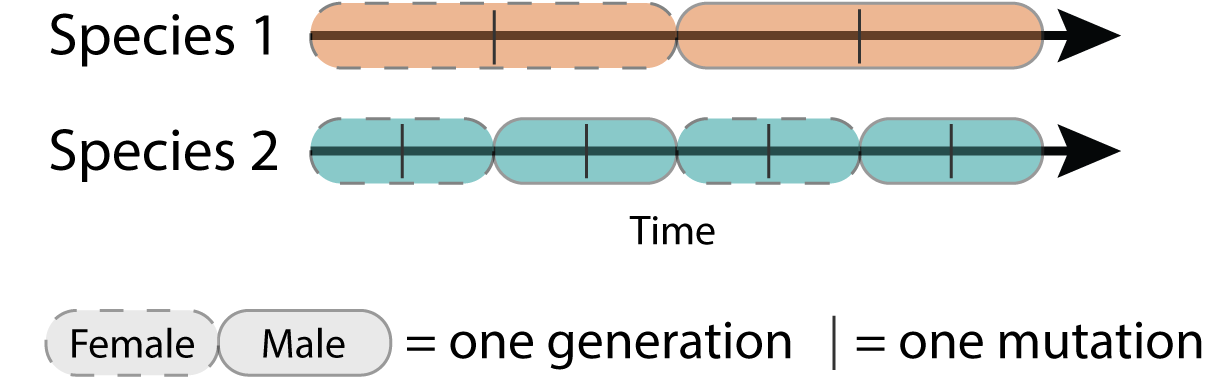 8
[Speaker Notes: The observed slowdown in great apes led to hypotheses to explain it, with the general consensus falling on the generation-time effect. This model supposes that species with longer generations, like great apes, will undergo fewer rounds of germline cell division in the same time period as a species with a shorter generation time. This means that species will accumulate fewer mutations in that time period.]
The Hominoid slowdown is predicted by the generation-time model
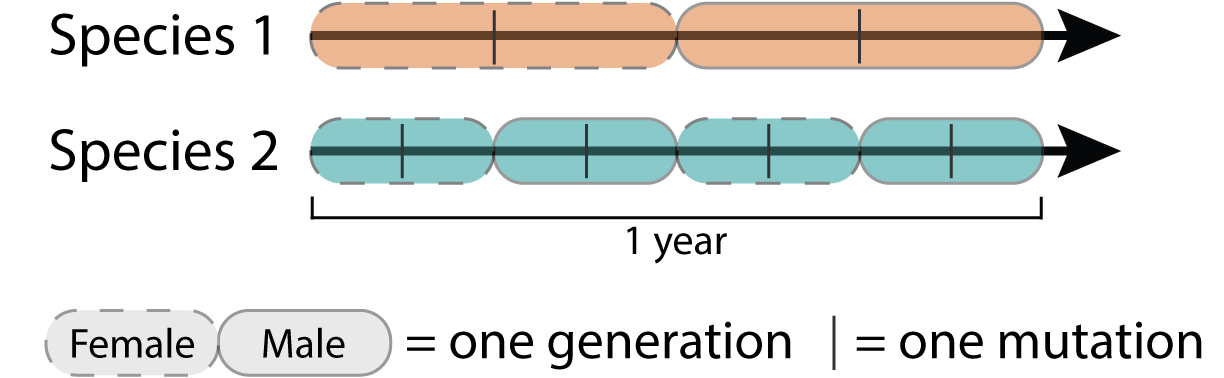 9
[Speaker Notes: The observed slowdown in great apes led to hypotheses to explain it, with the general consensus falling on the generation-time effect. This model supposes that species with longer generations, like great apes, will undergo fewer rounds of germline cell division in the same time period as a species with a shorter generation time. This means that species will accumulate fewer mutations in that time period.]
The Hominoid slowdown is predicted by the generation-time model
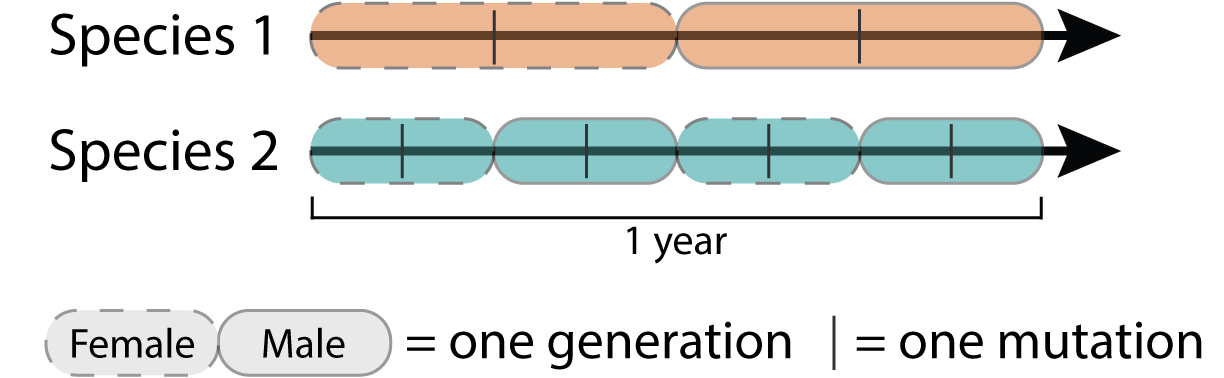 10
[Speaker Notes: Here with this toy example, you can see that over this time period, the orange species with longer generation time has accumulated 2 total mutations while the blue species has accumulated 4. If we and say this time period covers exactly 2 years, this breaks down to a mutation rate per year of 1 for orange and 2 for blue.]
The generation-time model assumes a constant number of mutations per generation
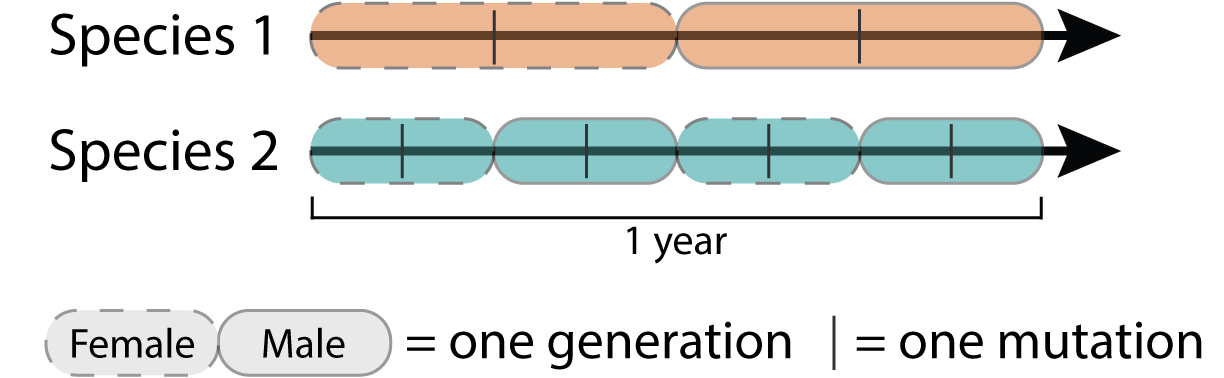 11
[Speaker Notes: However, we can also convert these rates to per generation. And in order for the generation-time model to explain the hominoid slowdown, it has to assume that the mutation rate per generation is the same between species, or that the rate per generation in the longer generation time species is lower than that in the shorter generation time species.]
Pedigree sequencing allow us to directly estimate the mutation rate per generation
The mutation rate per generation
12
[Speaker Notes: And counting up all of those loci gives us the mutation rate per generation. Pedigree sequencing can also be used to phase mutations, which lets us know whether they came from mom or dad.]
Pedigree sequencing allow us to directly estimate the mutation rate per generation
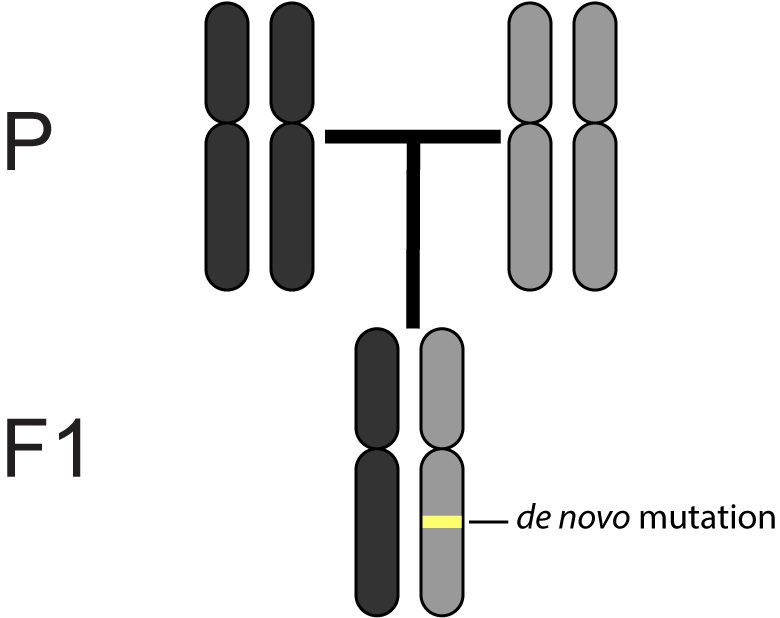 The mutation rate per generation
13
[Speaker Notes: And counting up all of those loci gives us the mutation rate per generation. Pedigree sequencing can also be used to phase mutations, which lets us know whether they came from mom or dad.]
The mutation rate per generation is not constant
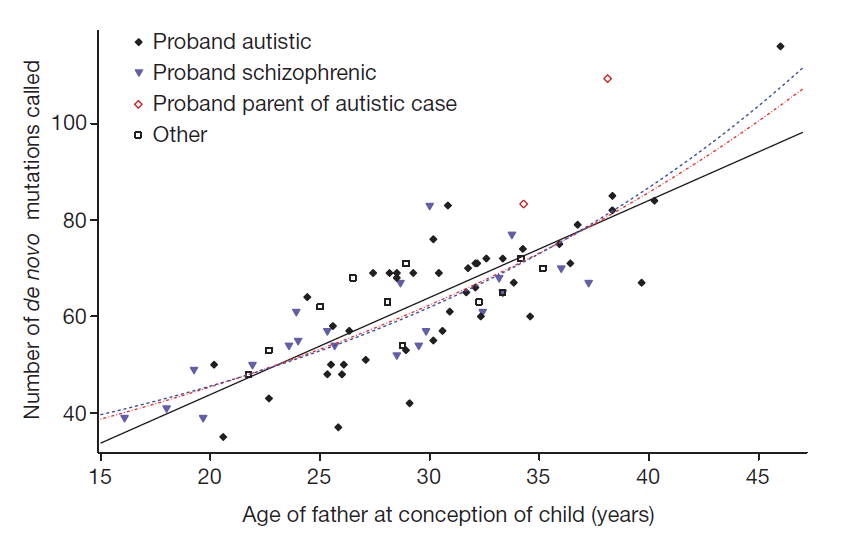 Human trios
# mutations
Father's age
Kong et al. 2012
14
[Speaker Notes: And one of the first observations with a large human pedigree study came from Kong et al. in 2012, where they noticed that the mutation rate per generation depends largely on the age of the father.]
The mutation rate per generation is not constant
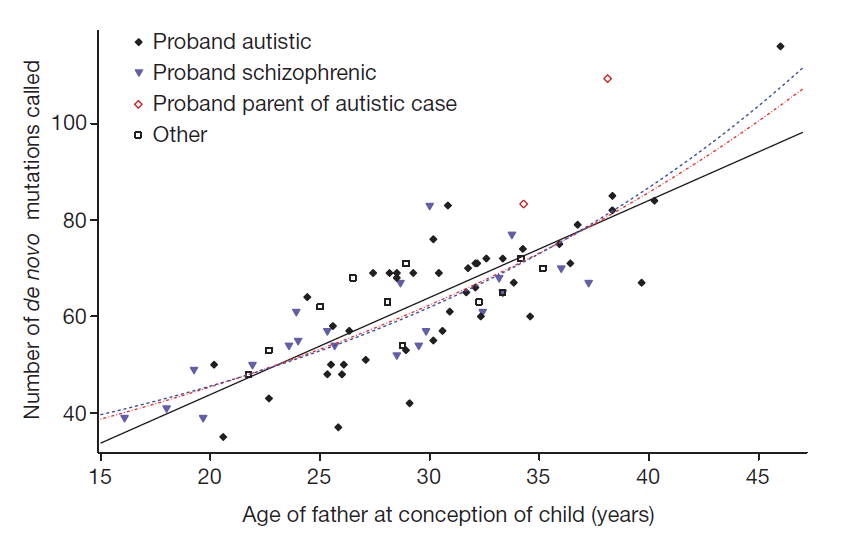 Human trios
# mutations
This is known as the paternal age effect
Father's age
Kong et al. 2012
15
[Speaker Notes: This is called the paternal age effect and means that for every year of the father’s life after puberty, they accumulated and pass on about 2 more mutations.]
The paternal age effect contradicts the generation-time model
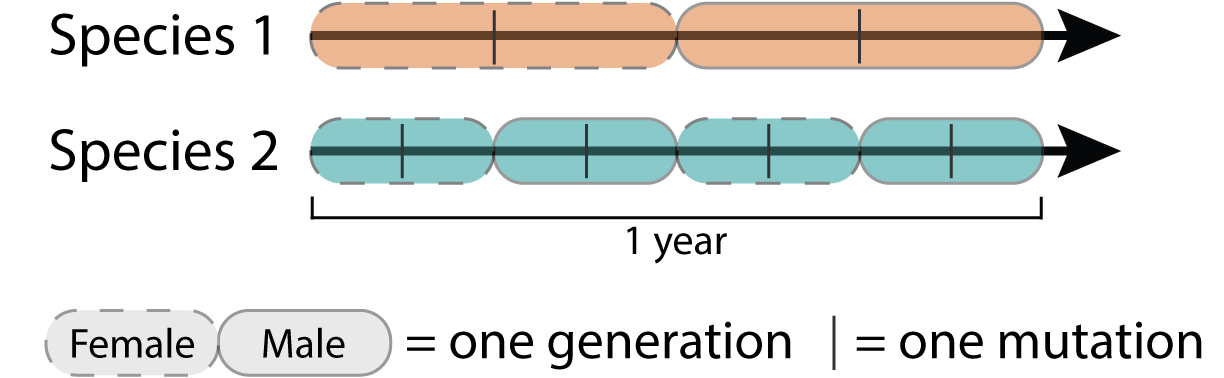 16
[Speaker Notes: The model rather than looking like this,]
The paternal age effect contradicts the generation-time model
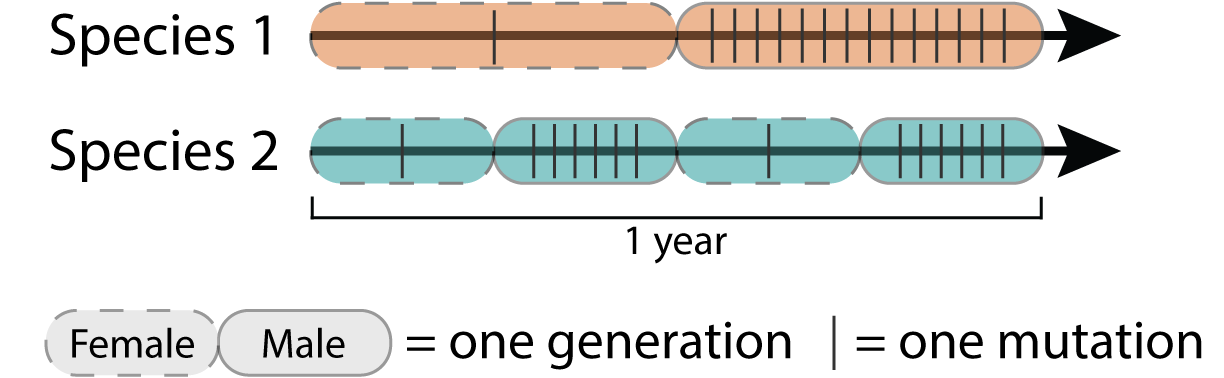 17
[Speaker Notes: May look more like this, with individuals accumulating mutations throughout their lifespan. And you’ll notice that in this toy example, the blue species with shorter generation time now has lower muy!]
Is there mutation rate variation in primates?

Can this variation reconcile the paternal age effect and the Hominoid slowdown?
18
[Speaker Notes: So with these conflicting patterns in hand we wanted to investigate exactly how mutation rates vary in primates, and whether this variation can reconcile the paternal age effect, which says that longer living things accumulate more mutations, and the hominoid slowdown, which seems to say the opposite.]
How can mutation rate per generation vary?
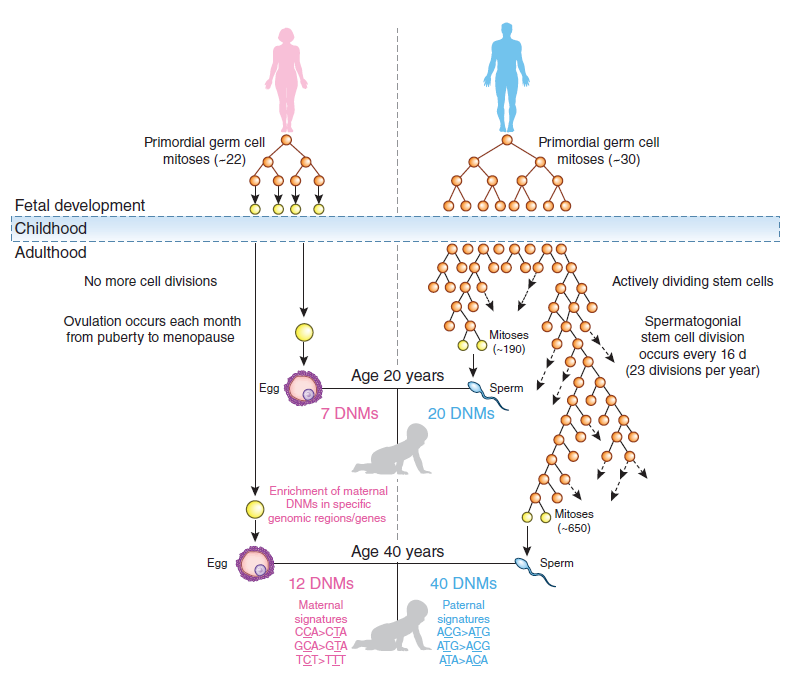 Goriely 2016
19
[Speaker Notes: And the first thing we had to do was to think about how mutation rates can vary. So, in thinking about how the germline divides we developed a model.]
How can mutation rate per generation vary?
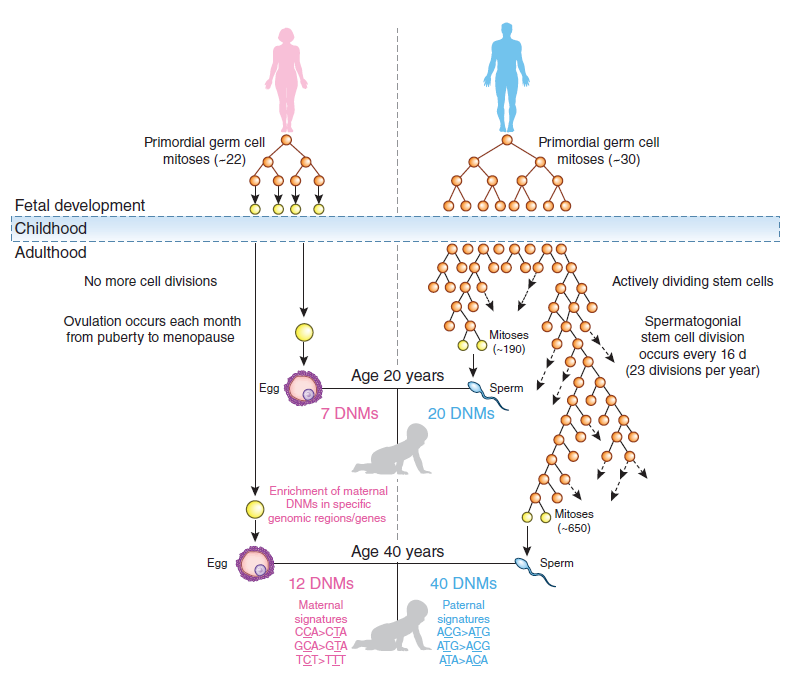 The mammalian germline exists in three distinct stages where mutations can accumulate
Pre-puberty males
Females
Post-puberty males
Goriely 2016
20
[Speaker Notes: And this model breaks down the germline into three distinct life stages,]
How can mutation rate per generation vary?
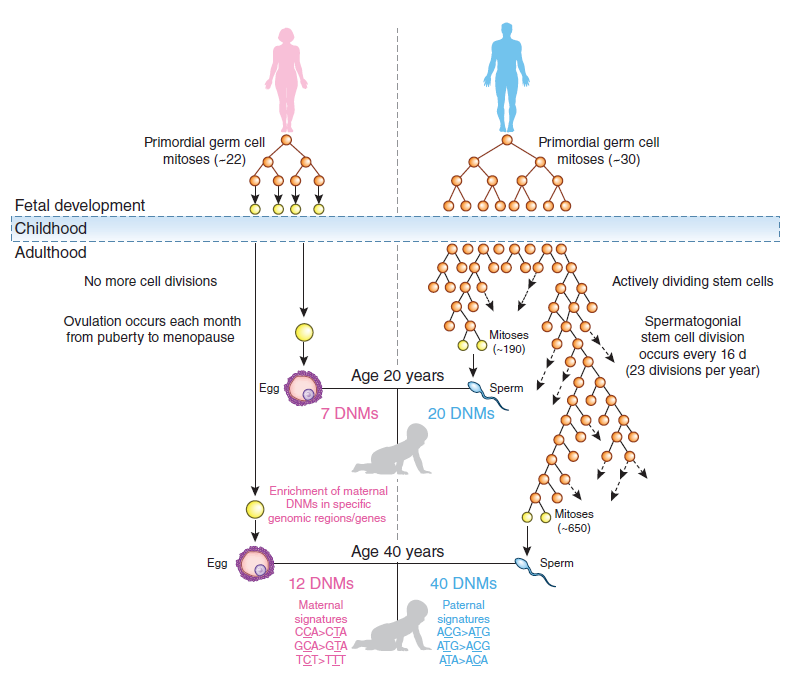 The mammalian germline exists in three distinct stages where mutations can accumulate
Pre-puberty males
Increase or decrese:
The number of cell divisions in any stage
The number of mutations per division in any stage
The duration of time the germline spends in males after puberty
Females
Post-puberty males
Goriely 2016
21
[Speaker Notes: and changing the number of cell divisions or number of mutations per division in any of those periods could change the mutation rate per generation.]
How can mutation rate per generation vary?
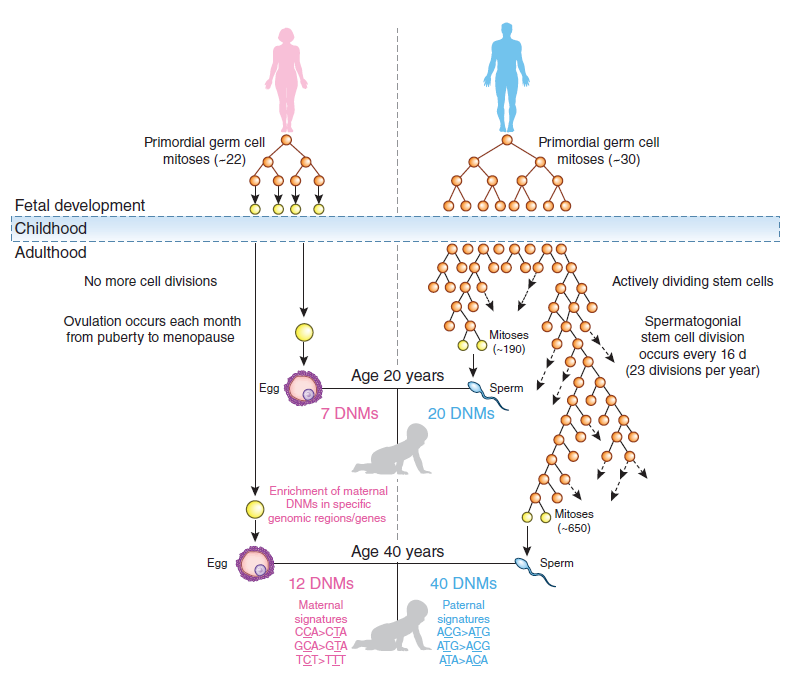 The mammalian germline exists in three distinct stages where mutations can accumulate
Pre-puberty males
Increase or decrese:
The number of cell divisions in any stage
The number of mutations per division in any stage
The duration of time the germline spends in males after puberty
Females
Post-puberty males
Goriely 2016
22
[Speaker Notes: But importantly, also changing the amount of time the males spends post-puberty, either by changing the age of puberty or the age at reproduction, can also change the mutation rate because this allows for more or fewer cell divisions to occur. This is the paternal age effect and it is not true of the other two life stages, where there is a fixed number of cell divisions regardless of the duration of time.]
Primate pedigree sequencing
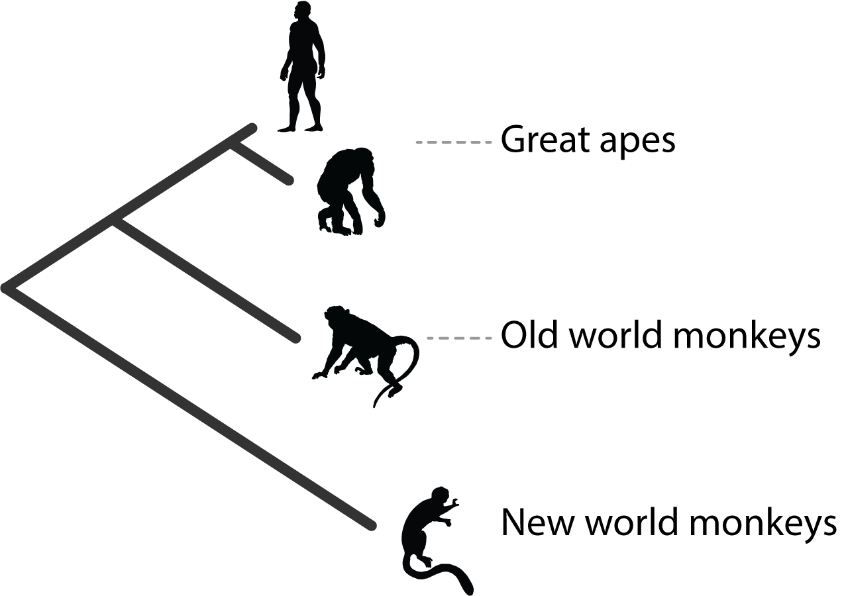 Humans (9 trio studies)
Chimpanzees (2 trio studies)
23
[Speaker Notes: …and sequenced a set of parent-offspring trios in an Old World monkey, the rhesus macaque, and a New World monkey, owl monkeys.]
Primate pedigree sequencing
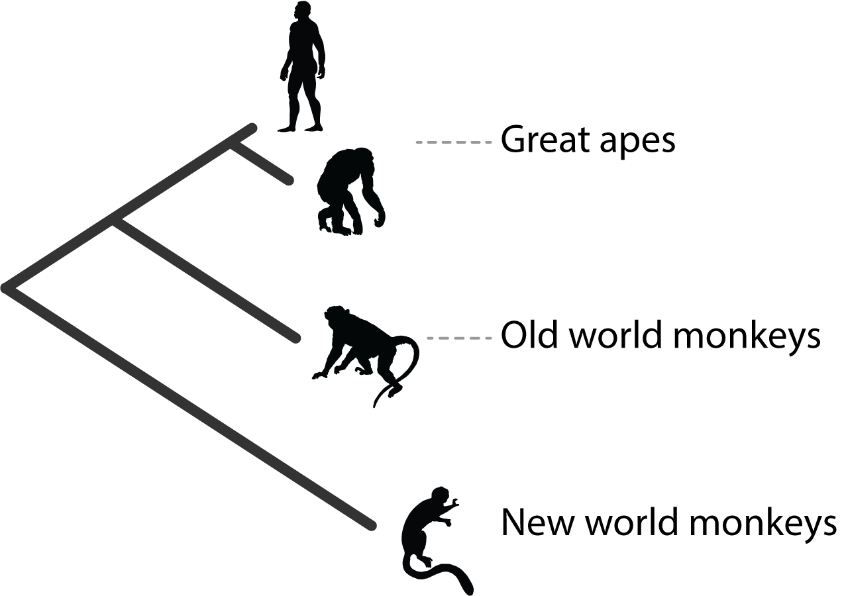 Humans (9 trio studies)
Chimpanzees (2 trio studies)
Macaca mulatta(14 trios)
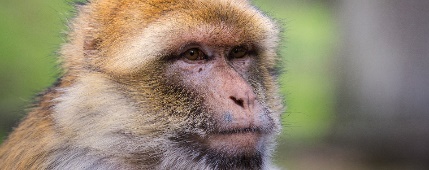 Aotus nancymaae (14 trios)
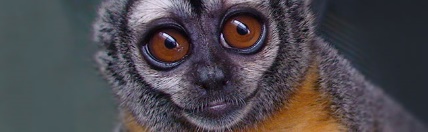 24
[Speaker Notes: …and sequenced a set of parent-offspring trios in an Old World monkey, the rhesus macaque, and a New World monkey, owl monkeys.]
Owl monkey and macaque mutation rates
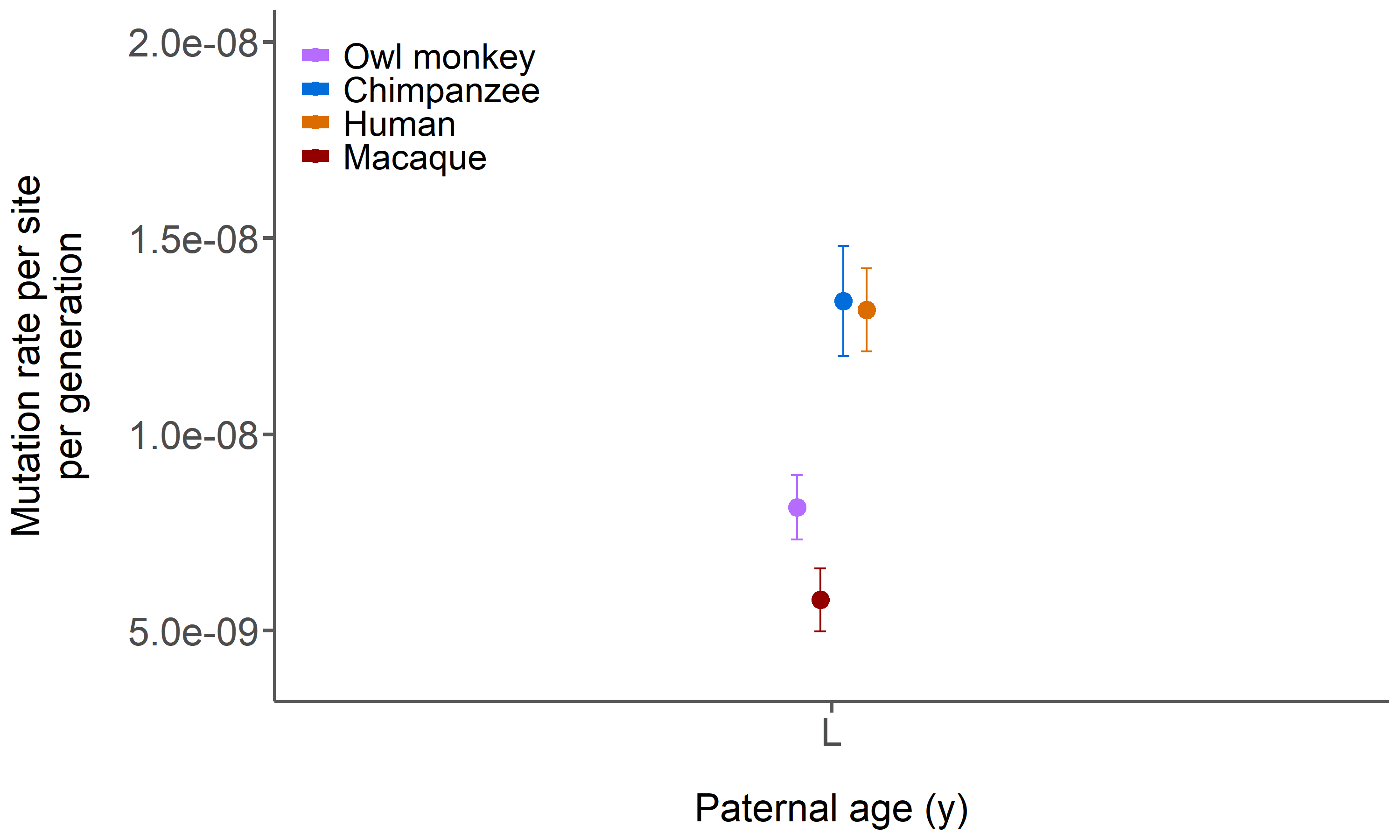 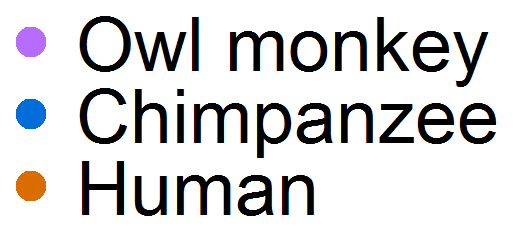 Owl monkey:
0.81 x 10-8 average across 14 trios
Macaque:
0.58 x 10-8 average across 14 trios
25
[Speaker Notes: And after a lot of variant calling and filtering, we come up with these rates for those 2 species: 0.81 for owl monkeys and 0.58 for macaques. These rates actually do fit with the generation-time model, with the longer generation species, macaques, having lower rates.]
The owl monkey and macaque rates are lower than great apes
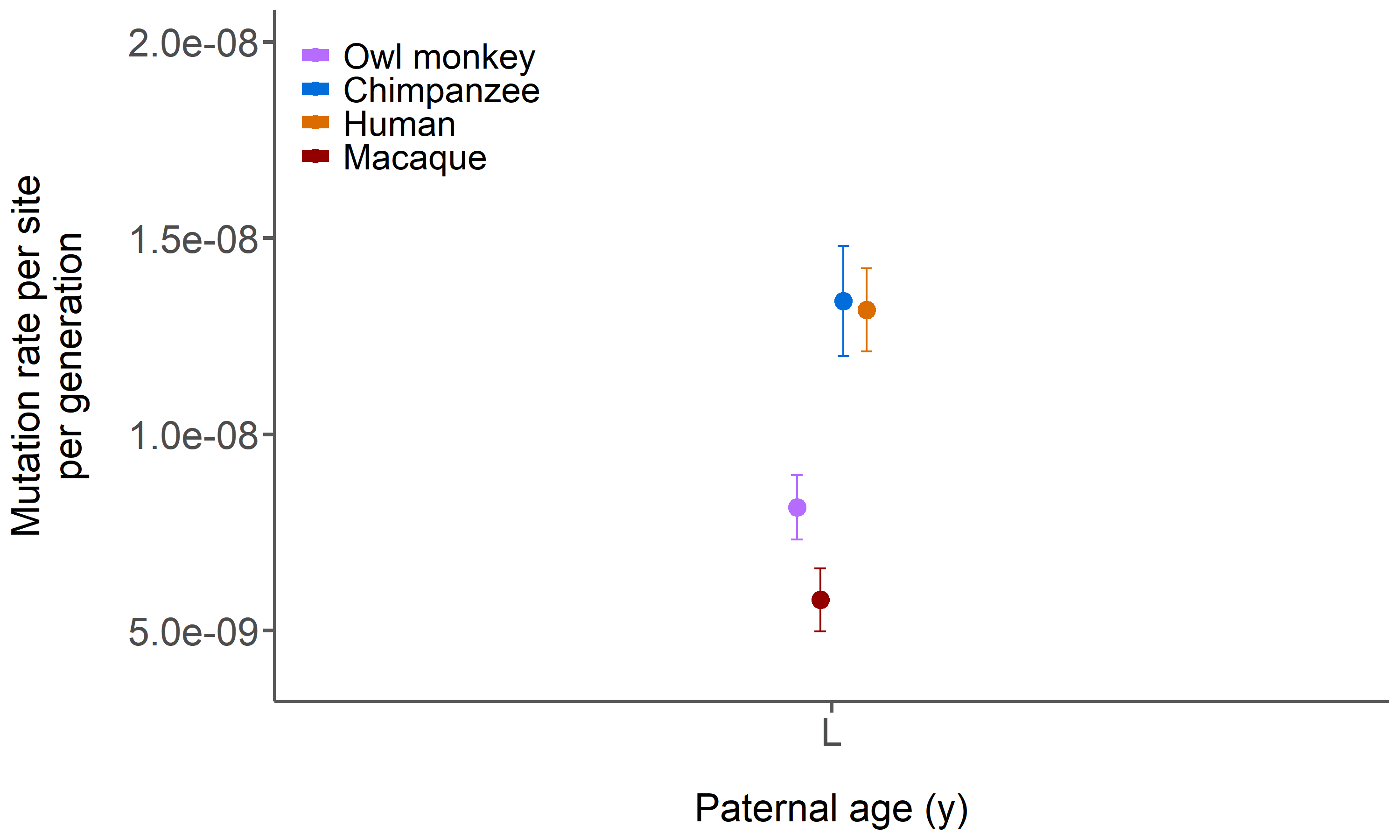 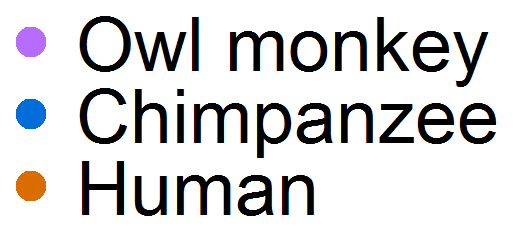 Chimpanzee:
1.34 x 10-8 average across 2 studies
Human:
1.32 x 10-8 average across 9 studies
Owl monkey:
0.81 x 10-8 average across 14 trios
Macaque:
0.58 x 10-8 average across 14 trios
26
[Speaker Notes: But when we compare this to the great apes, which have the lowest rates per year, we find the opposite pattern. They average around 1.3 mutations per generation. This violates the assumption of the generation time effect and is opposed to the Hominoid slowdown for yearly rates.]
Similar paternal age effects in owl monkeys and macaques
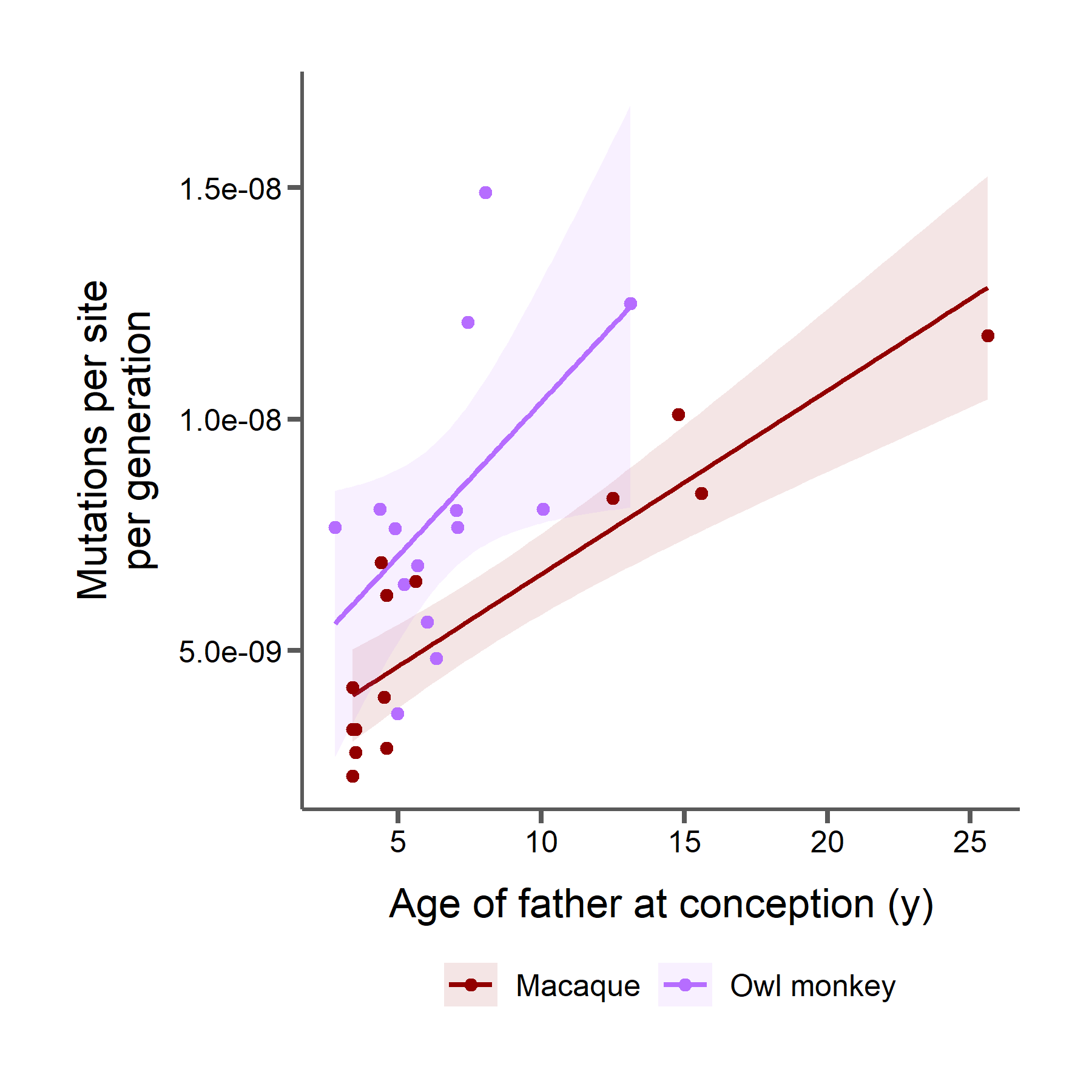 Roughly 2 mutations per year of the father
27
[Speaker Notes: In our samples of owl monkeys and macaques we also observe a paternal age effect. These age effects are similar to one another and both similar to humans, meaning these species pass on about 2 more mutations per year of the father’s life.

2.92 mutations per year of the father]
Point estimates do not capture the paternal age effect
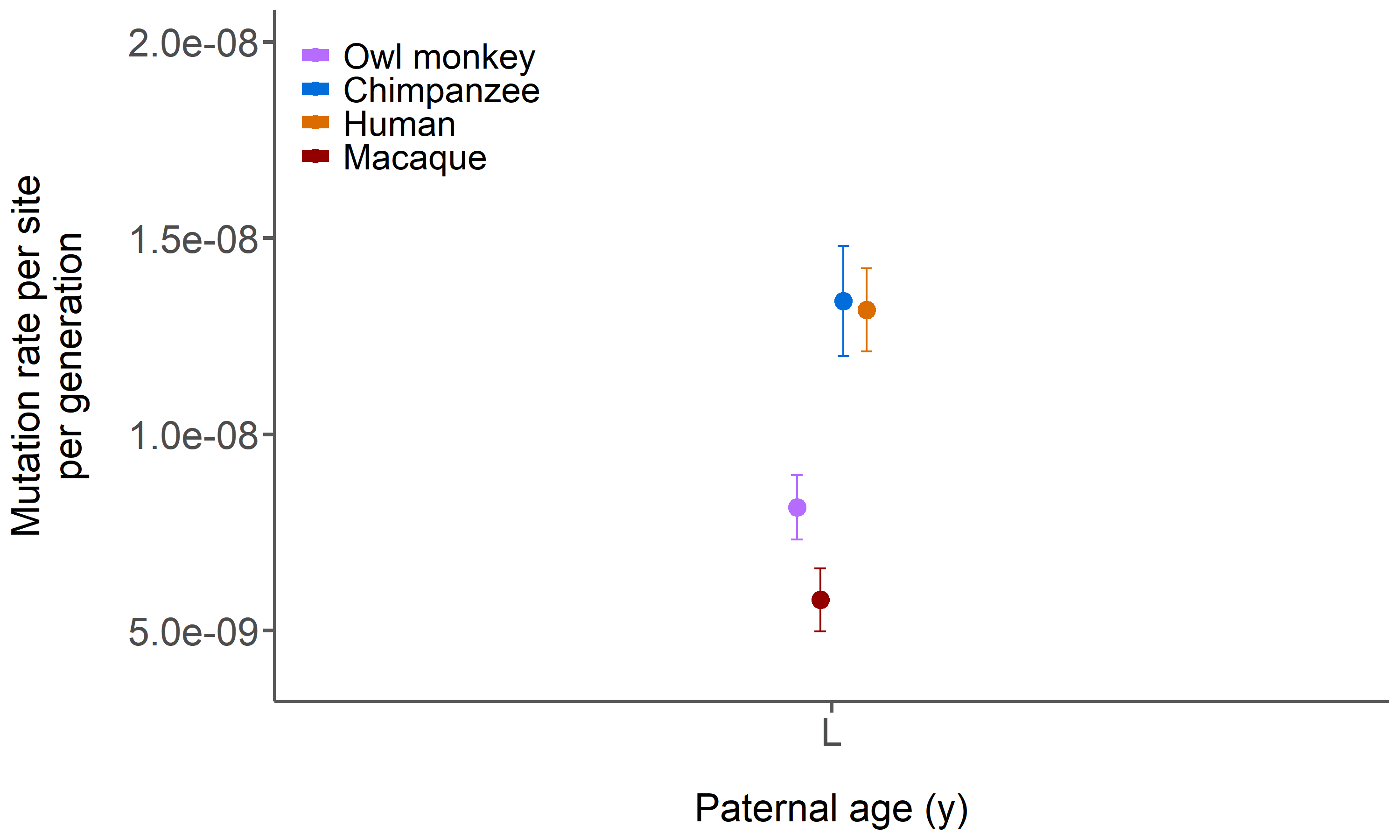 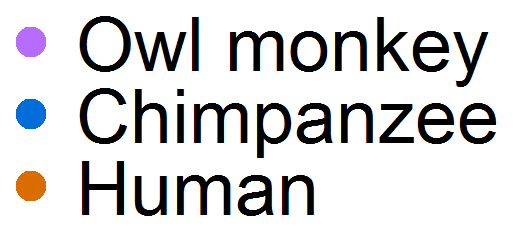 Chimpanzee:
1.34 x 10-8 average across 2 studies
Human:
1.32 x 10-8 average across 9 studies
Owl monkey:
0.81 x 10-8 average across 14 trios
Macaque:
0.58 x 10-8 average across 14 trios
28
[Speaker Notes: So when we look at these rates as an average its important to remember]
How can we compare rates between species while accounting for paternal age effects?
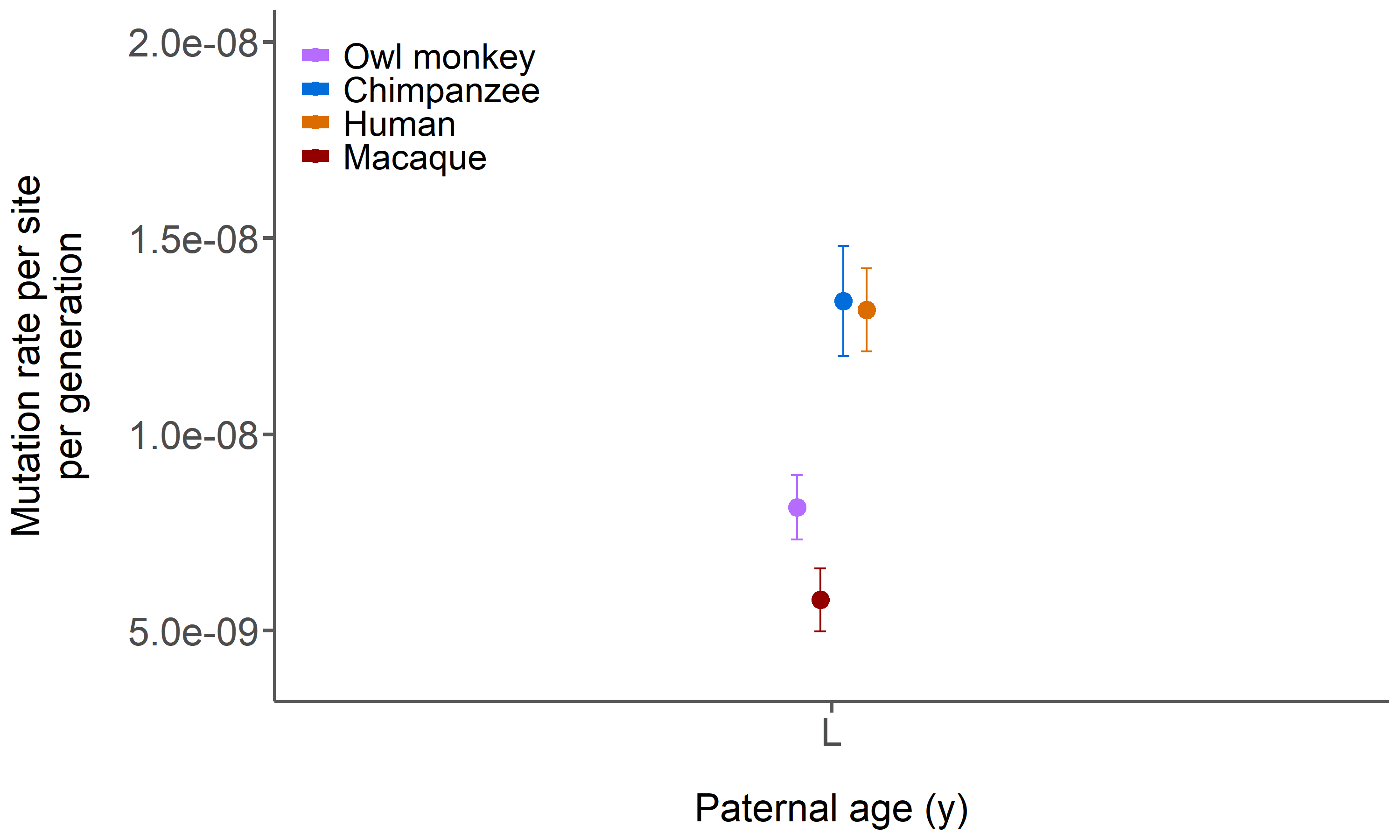 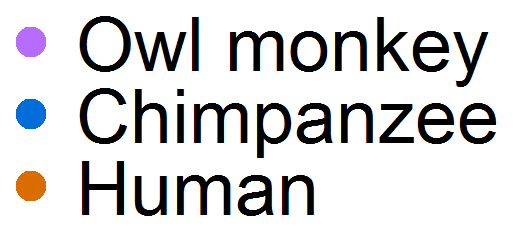 Chimpanzee: 24 yrs
Human: 31 yrs
Owl monkey: 6.6 yrs
Macaque: 7.5 yrs
29
[Speaker Notes: that these are an average across a linear function of parental age, and the ages in our samples vary.]
Age of reproduction is crucial in determining mutation rates per generation
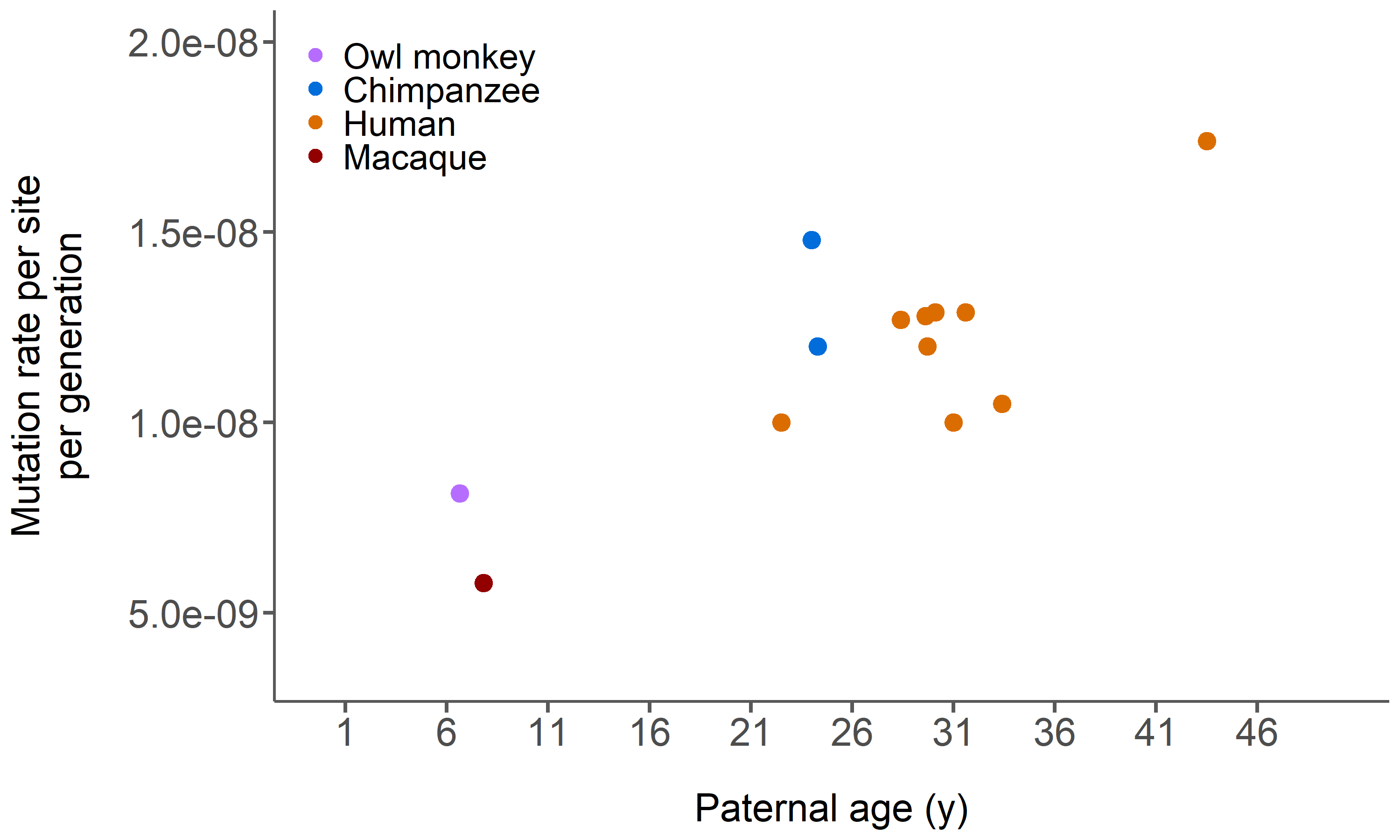 Each point = 1 study
30
[Speaker Notes: So instead of looking at point estimates for a species, we can add an x-axis here for paternal age. And just by doing this I think it starts to become obvious that the rate differences we observe even between speciesmay be highly dependent on the age of the sample]
Human studies give us a mutation rate function for a given age of puberty
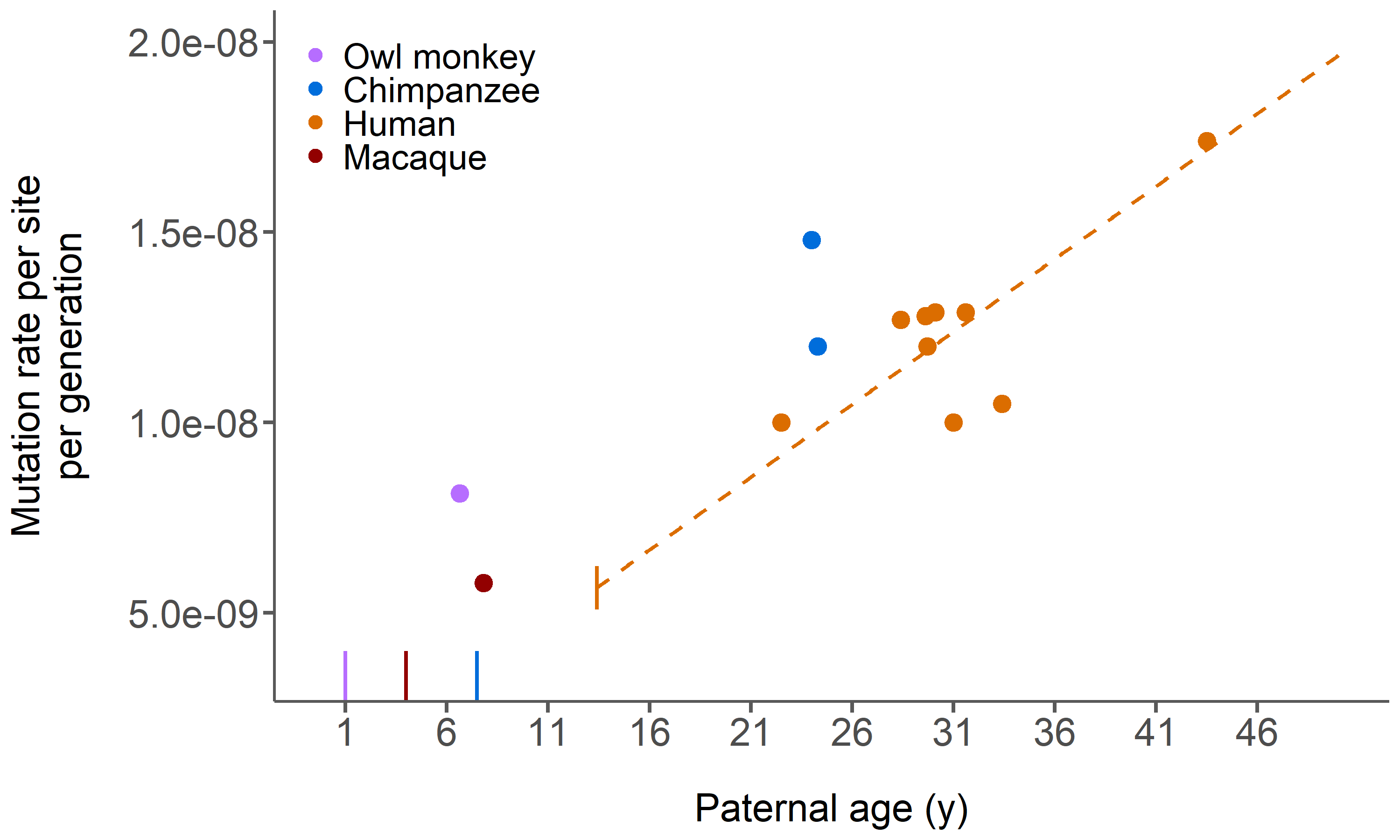 Model fit using parameter estimates from Kong et al. data
Each point = 1 study
Vertical lines = puberty age
Dashed line = model predictions
Chimp
Owl monkey
Macaque
31
[Speaker Notes: And when we do that we get a similar line to the observed paternal age line for humans. In fact, its identical since we derived the parameters from that data. So then we can ask what happens when we change the parameters for these other species, specifically we’re interested in the age of puberty, which is easily observable and varies.]
Altering puberty age predicts mutation rates for chimpanzee and owl monkey
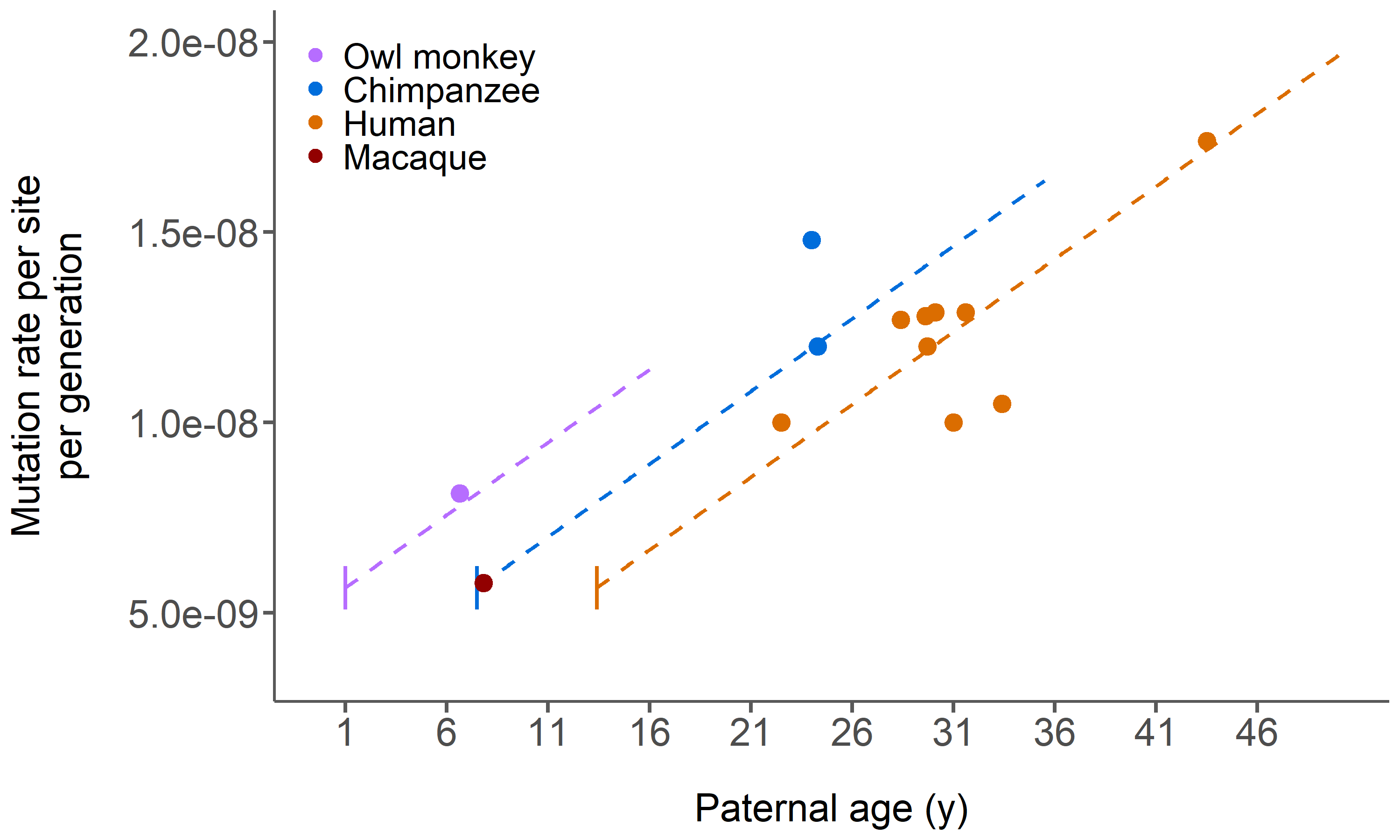 Model fit using parameter estimates from Kong et al. data
Same parameters except puberty age
Each point = 1 study
Vertical lines = puberty age
Dashed lines = model predictions
32
[Speaker Notes: And when we do that for chimps and owl monkeys we find that the observed points from studies seem to match our predictions.]
A human at age 25 passes on the same number of mutations as an owl monkey at age 12
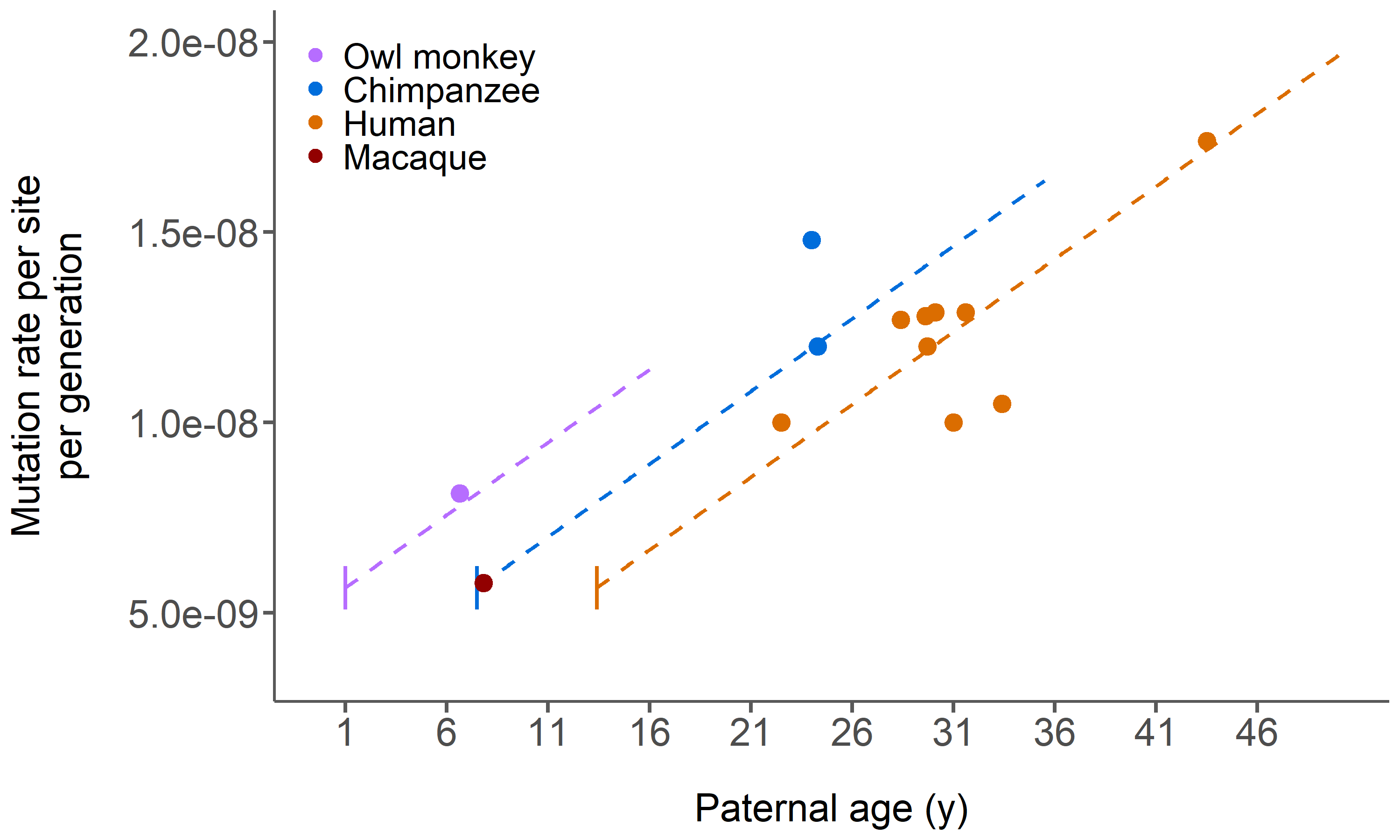 Each point = 1 study
Vertical lines = puberty age
Dashed lines = model predictions
33
[Speaker Notes: This has some interesting implications. For instance, this means that a human at age 25 and an owl monkey at age 12 pass on roughly the same number of mutations to their offspring. So, if one measures mutation rates from samples with these average paternal ages, we would observe the same mutation rate per generation.]
A human at age 25 passes on the same number of mutations as an owl monkey at age 12
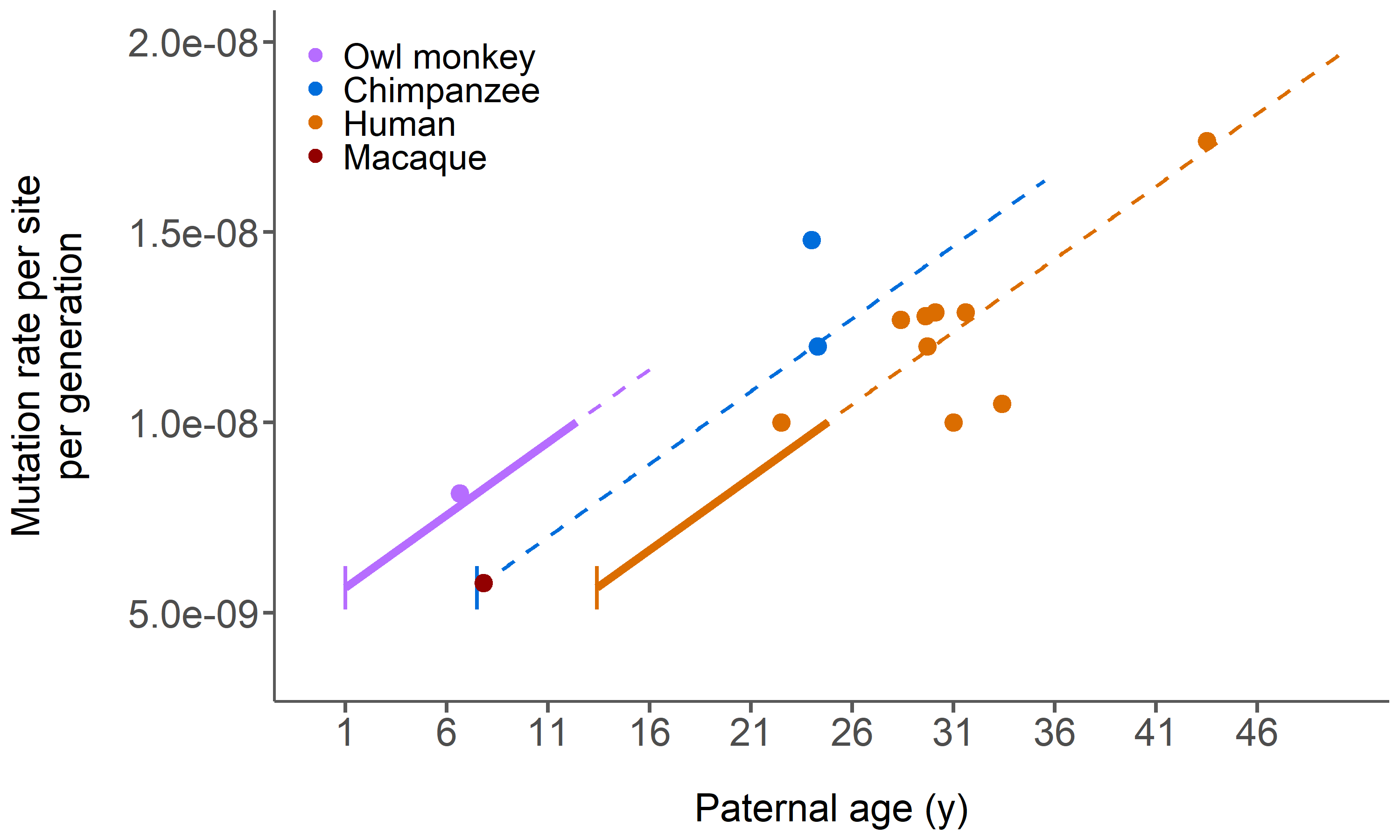 Each point = 1 study
Vertical lines = puberty age
Dashed lines = model predictions
34
[Speaker Notes: And that’s because at those ages, the amount of time spent replicating the germline is the same. In other words, the reproductive longevity is equal at those ages.]
Measuring samples at different ages leads to differences in rate estimates
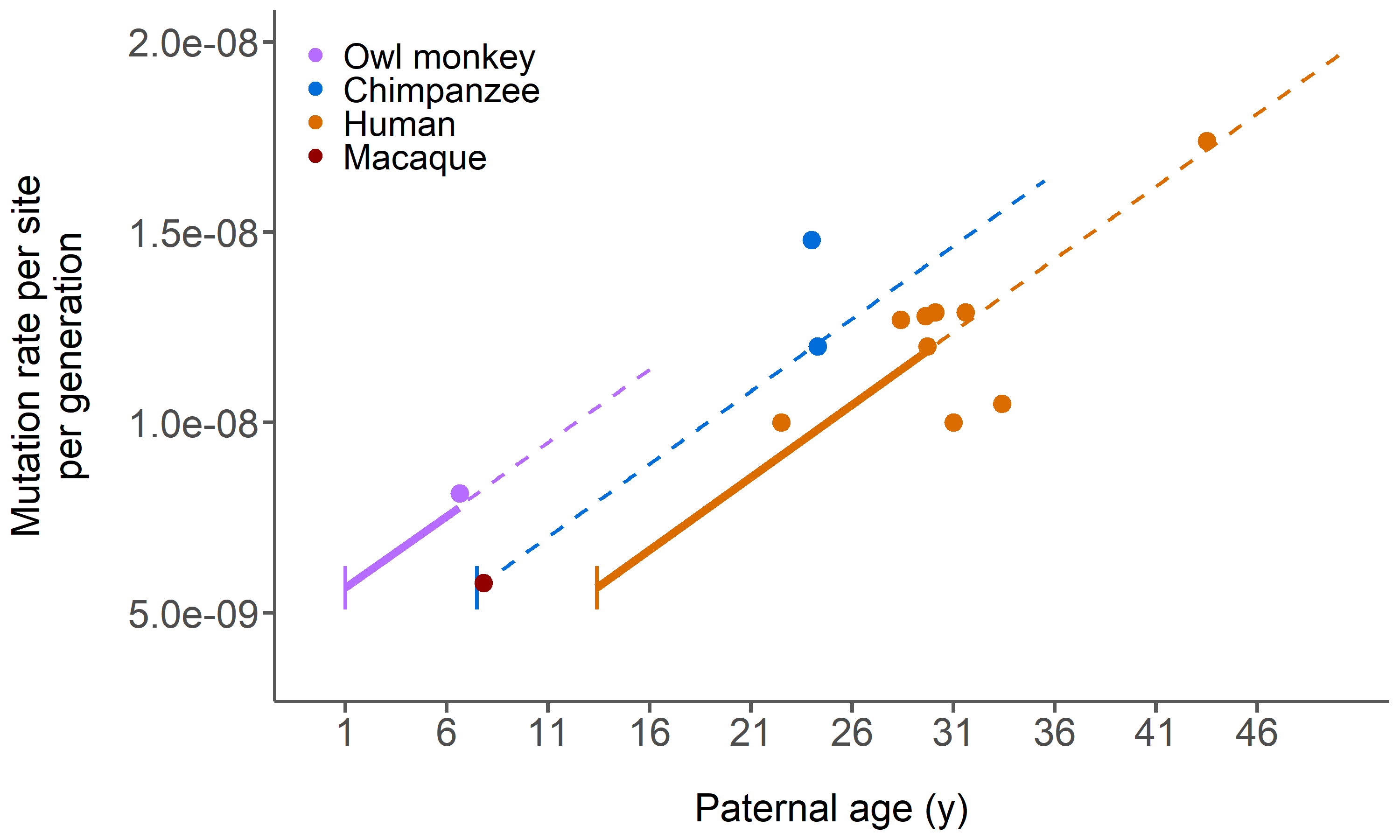 Each point = 1 study
Vertical lines = puberty age
Dashed lines = model predictions
35
[Speaker Notes: The rate differences we do observe among these species are actually an artifact of sampling at different reproductive longevities, rather than being caused by changes to the mutational machinery.]
Earlier puberty age alone doesn’t explain the lower macaque rate
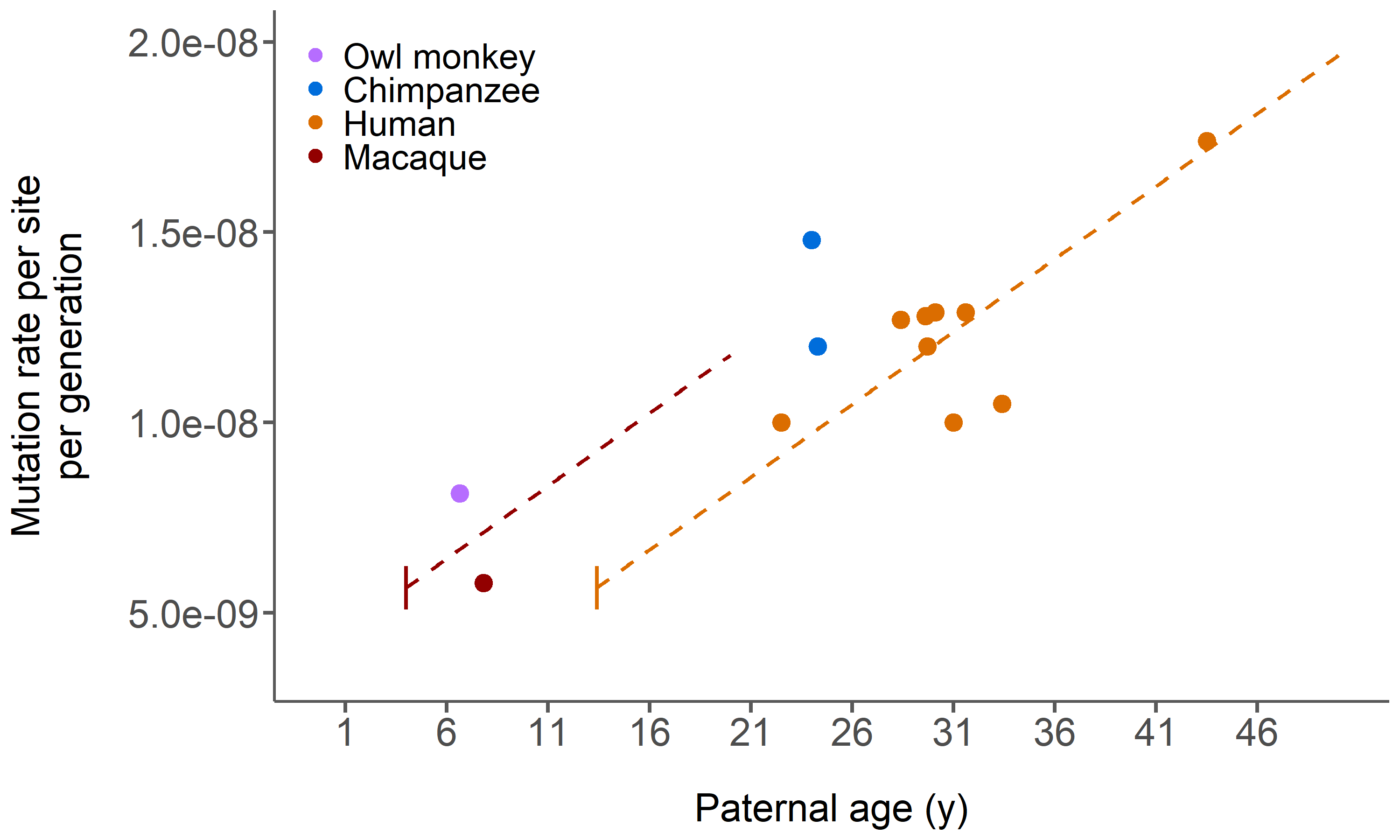 Each point = 1 study
Vertical lines = puberty age
Dashed lines = model predictions
36
[Speaker Notes: The macaque data tells a slightly different story. While shifting only the age of puberty in the model gets us pretty close to the observed rate, it is somewhat lower than the prediction.]
Fewer mutations accumulating before puberty in macaques
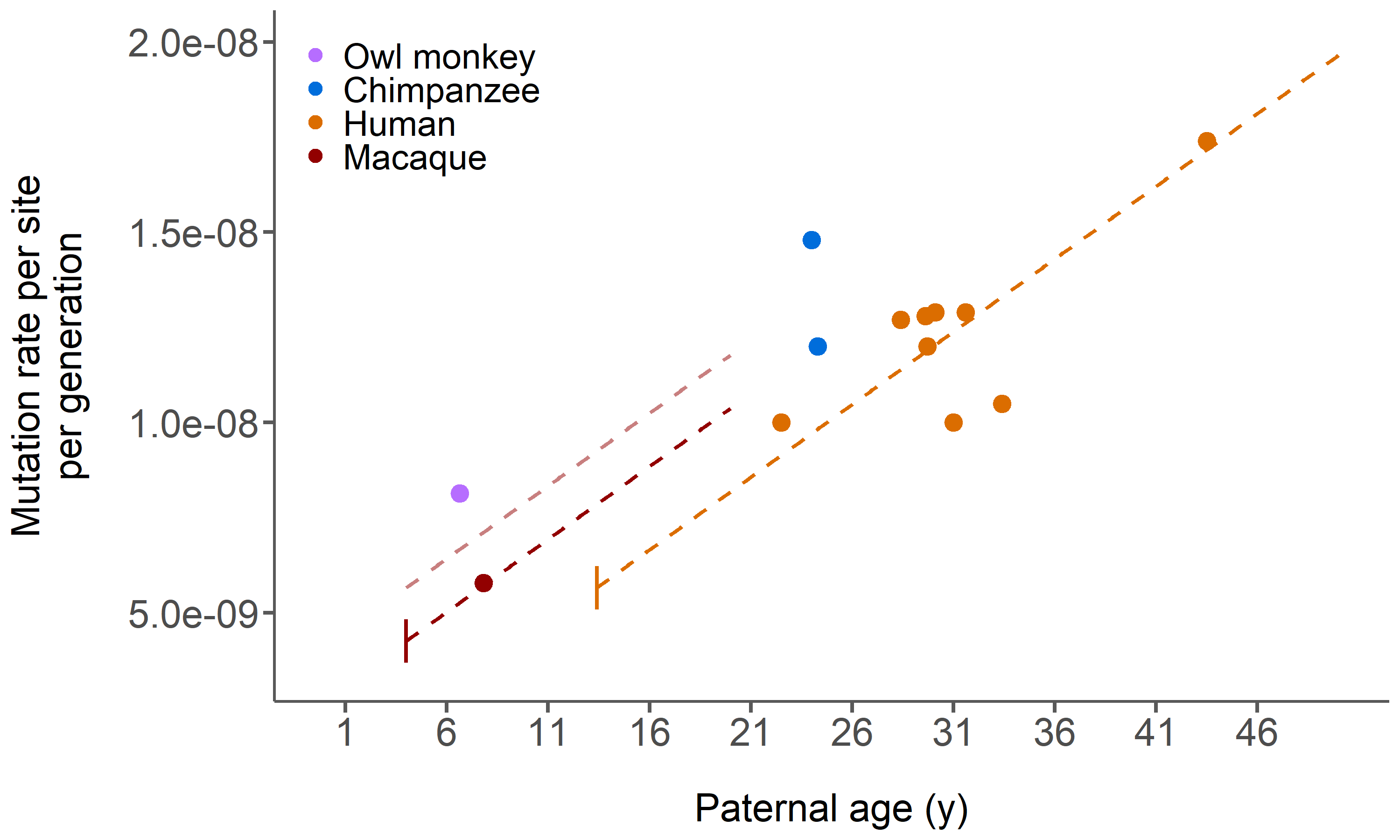 Each point = 1 study
Vertical lines = puberty age
Dashed lines = model predictions
37
[Speaker Notes: To explain this, we would also have to shift the number of mutations in either males before puberty. At puberty macaques have accumulated only about half the expected number based on human estimates. This can occur either by decreasing the number of cell divisions or the mutation rate per cell division.]
Later age of puberty may offset the affects of the paternal age effect
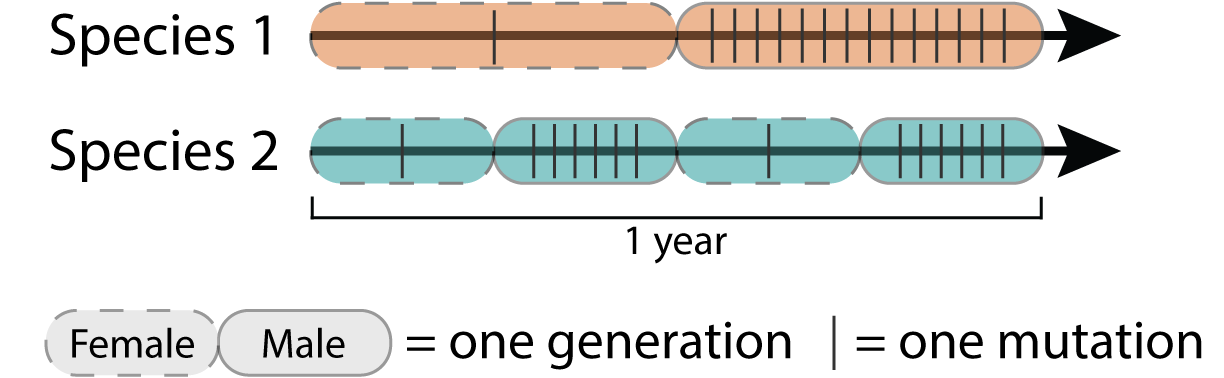 38
[Speaker Notes: So where does this leave us with respect to the generation-time model and the Hominoid slowdown? When we left off, we said that mutations that accumulate throughout the generation of an organism contradict the generation-time model, which could lead to the longer generation time species in orange actually having a higher rate per year as well. Well, with our new pedigree data we’ve seen nothing to refute this: primates broadly tend to have similar mutation rates per generation when the age of the father is taken into account, and the one exception, the lower than expected mutation rate in macaques, would actually lead to a lower mutation rate per year as well.

Well, this data and our paternal age model can help refine this picture here. Rather than accruing throughout the lifetime of an individual, we know that]
Later age of puberty may offset the affects of the paternal age effect
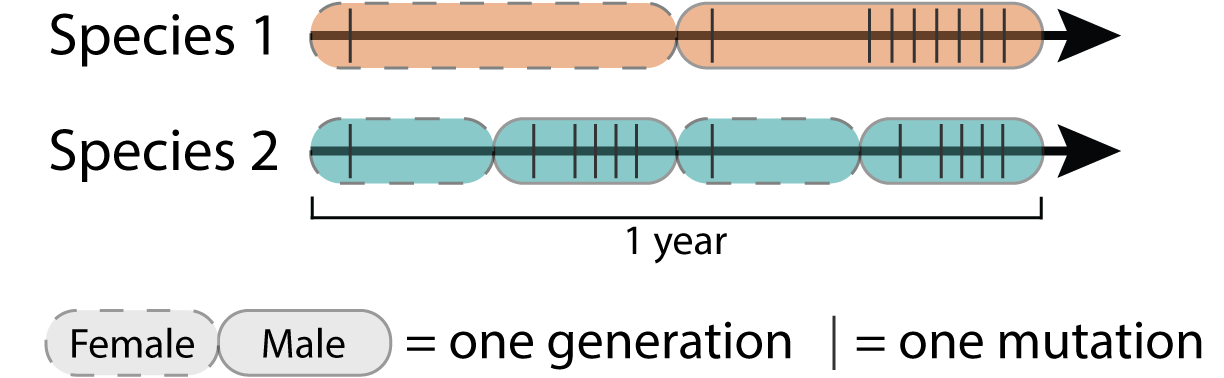 39
[Speaker Notes: The age of puberty plays a big role. Between birth and sexual maturity there is a gap in which the germline isn’t replicating in males which does help to reconcile the paternal age effect and the generation-time model – longer generation times tend to have later puberty ages so indeed they may be replicating their germline less over absolute time.]
Life history traits play major role in determining mutation rate per year
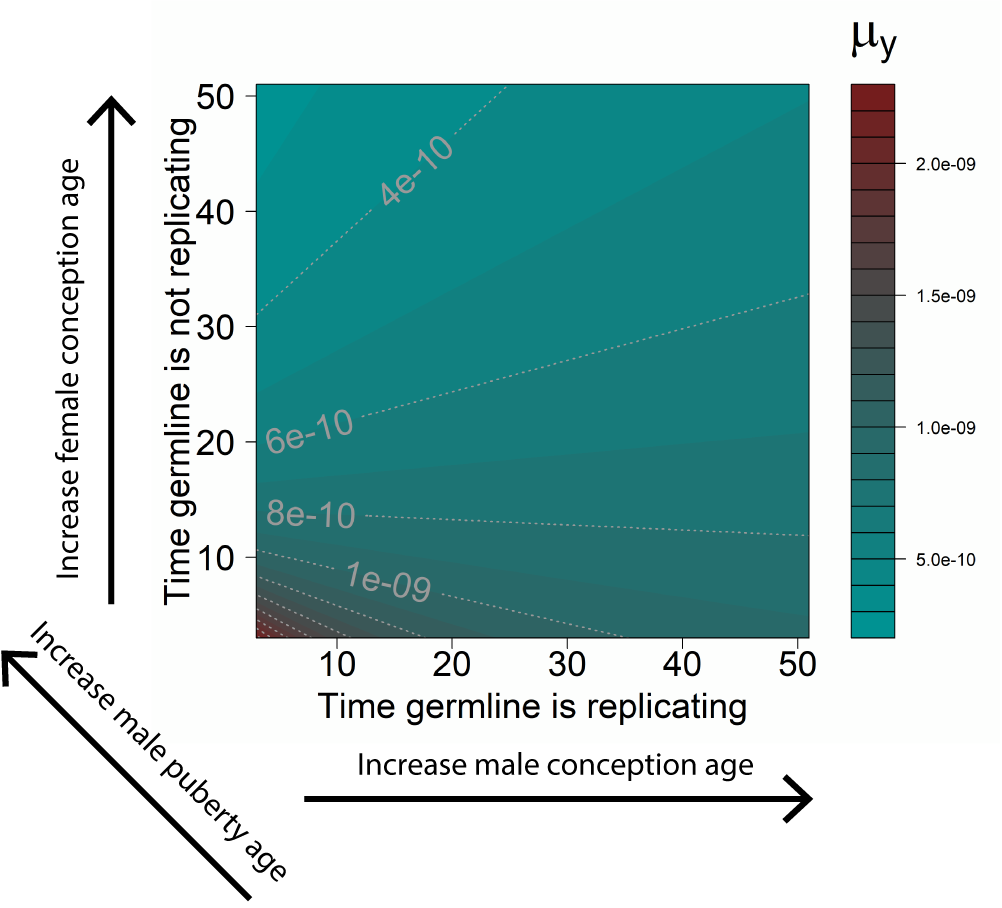 40
[Speaker Notes: And leads us to a scenario where the paternal age effect leads to apparently higher mutation rates per generation in species with longer generation times, but also can lead to a slowdown over absolute time periods, that we observe in the Hominoid slowdown, and that we also see when using pedigree estimates of mutation rate as shown by the dots on this contour plot.]
Pedigree estimates of yearly rates also support a Hominoid slowdown
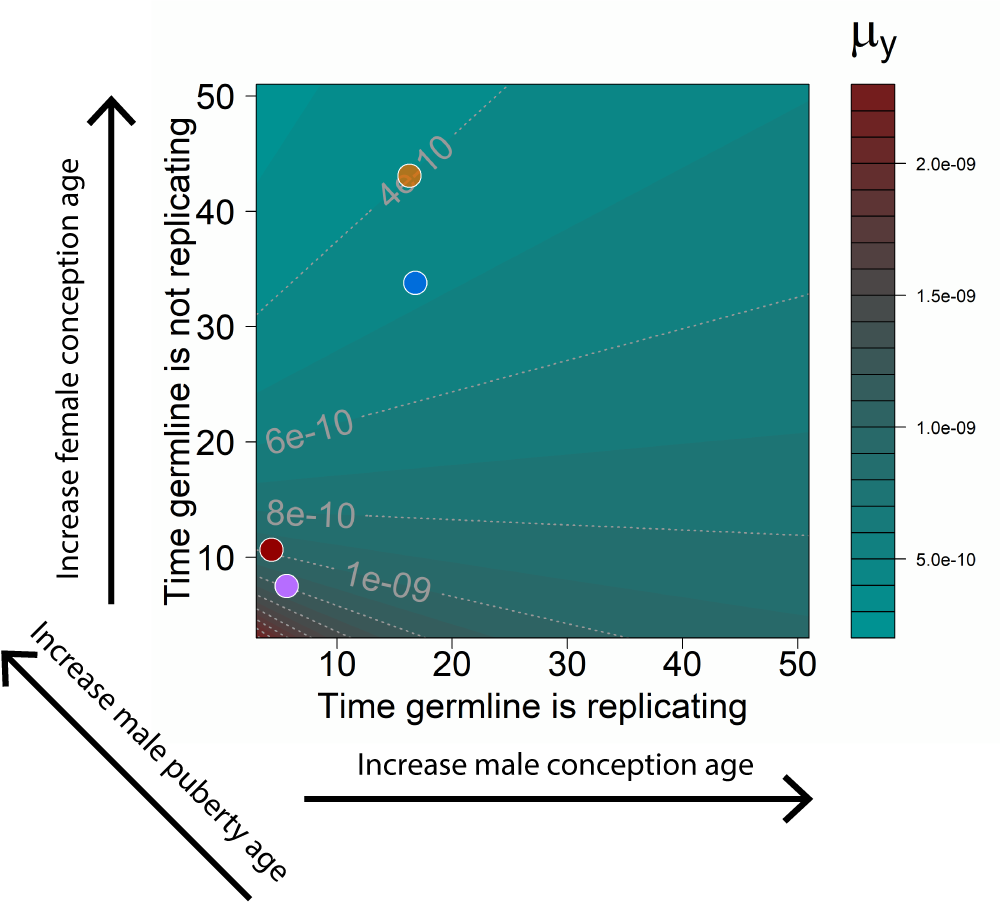 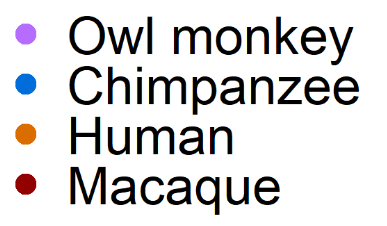 41
[Speaker Notes: And leads us to a scenario where the paternal age effect leads to apparently higher mutation rates per generation in species with longer generation times, but also can lead to a slowdown over absolute time periods, that we observe in the Hominoid slowdown, and that we also see when using pedigree estimates of mutation rate as shown by the dots on this contour plot.]
Do copy-number variants exhibit age effects?
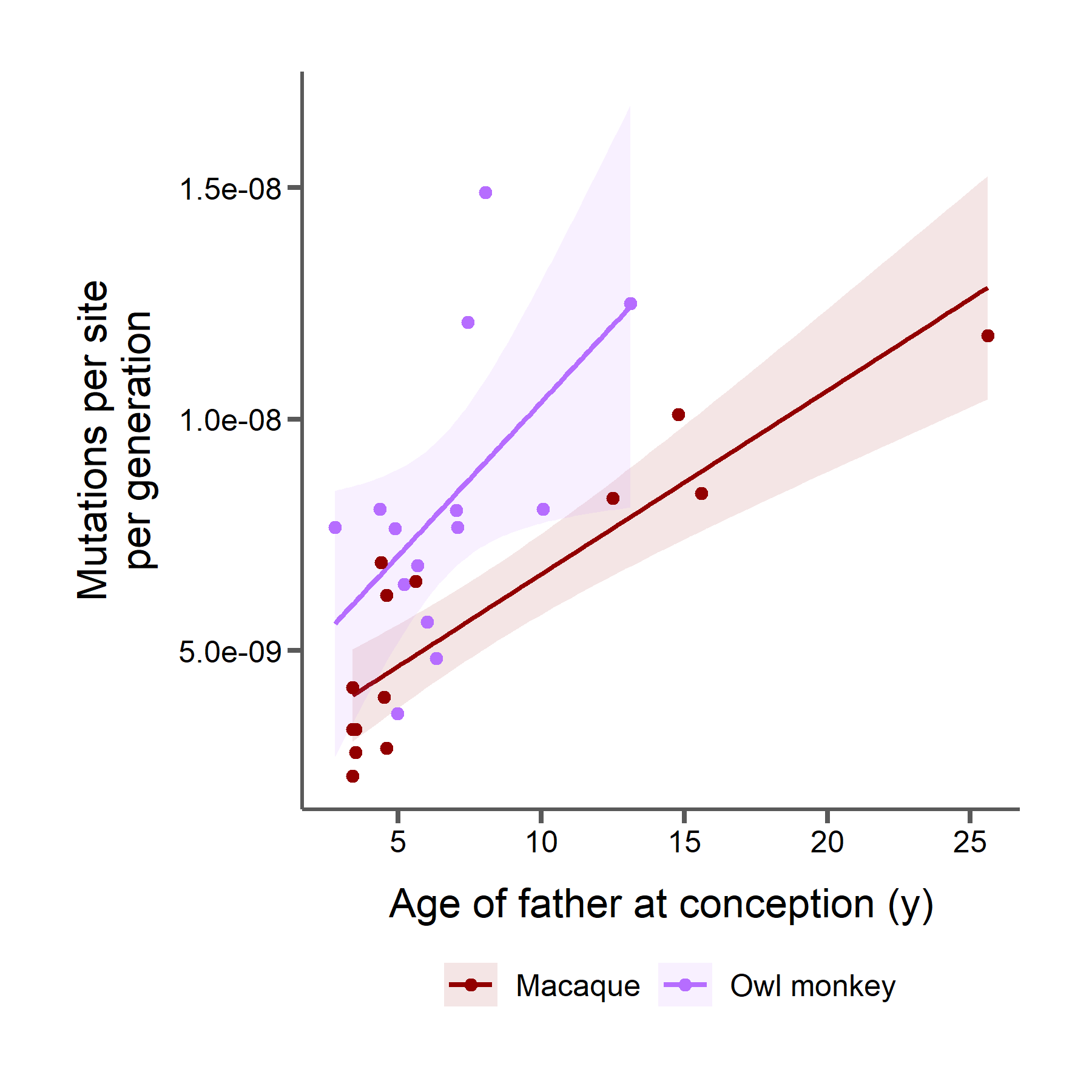 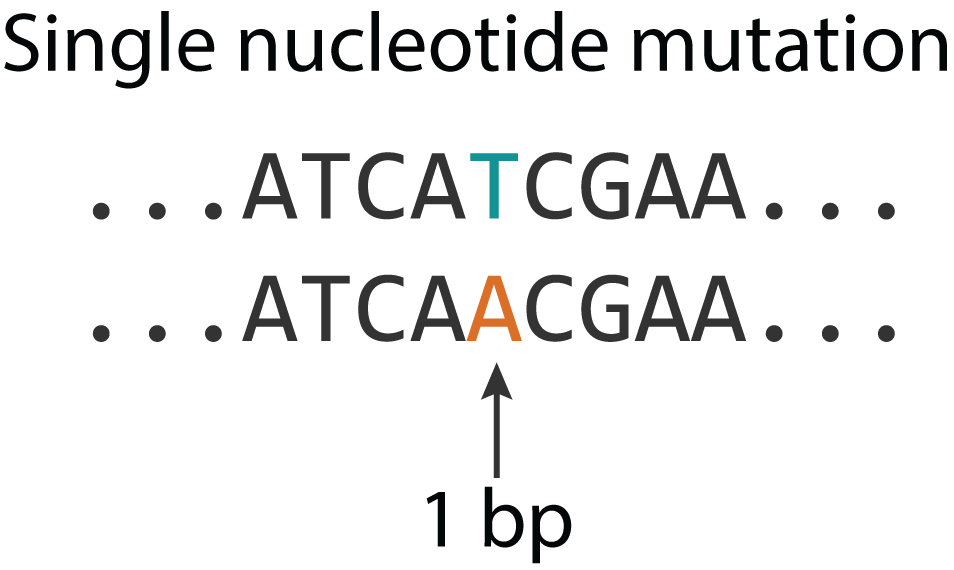 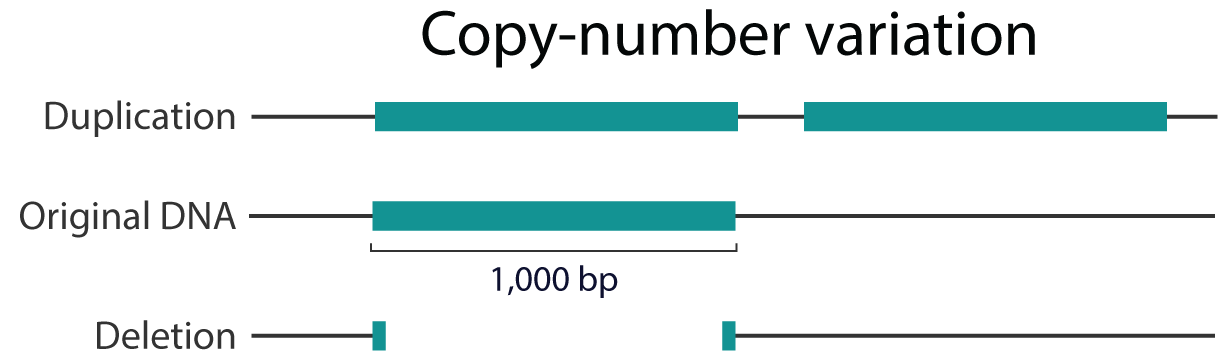 ?
42
No age effects for de novo copy-number variants
43
CNVs at neutral sites are expected to follow the generation-time model
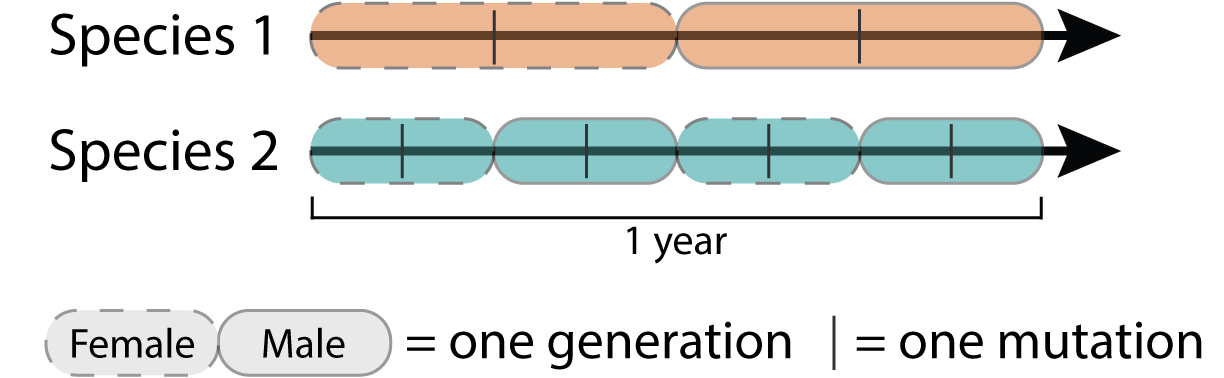 44
[Speaker Notes: The observed slowdown in great apes led to hypotheses to explain it, with the general consensus falling on the generation-time effect. This model supposes that species with longer generations, like great apes, will undergo fewer rounds of germline cell division in the same time period as a species with a shorter generation time. This means that species will accumulate fewer mutations in that time period.]
Great apes have increased rates of gene gain/loss
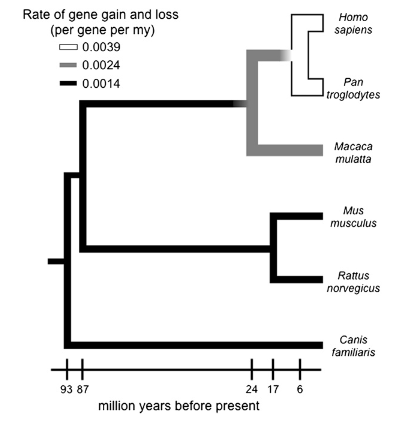 Hahn et al. 2007
45
Selection may be influencing the long-term evolution of CNVs
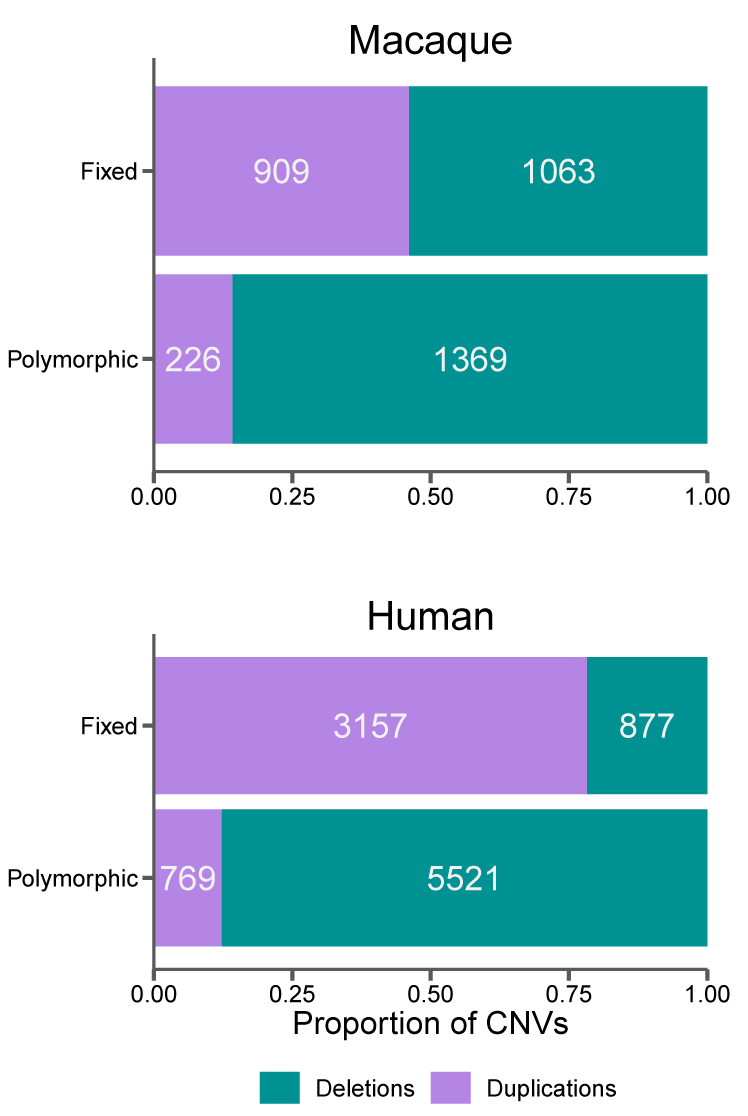 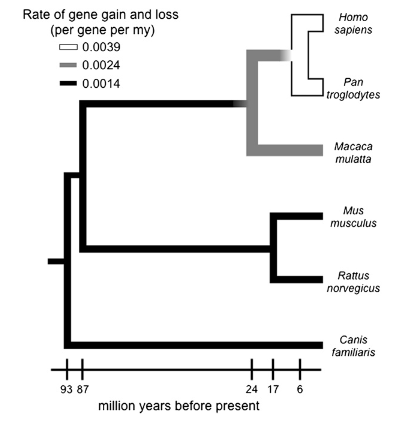 Hahn et al. 2007
46
Acknowledgements
Indiana University
Matt Hahn
Richard Wang
Arthi Puri
Jelena Nguyen
Predrag Radivojac

University of Montana
Jeff Good + Good lab
Baylor College of Medicine
Jeff Rogers
Muthuswamy Raveendran
R. Alan Harris
University of Texas 
(Bastrop colony)
Christian Abee
Lawrence Williams
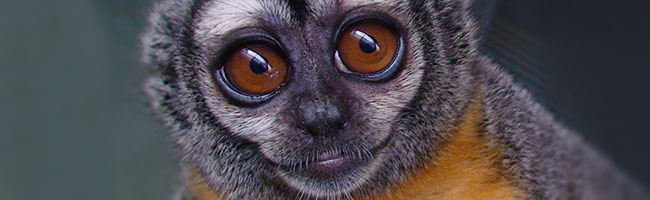 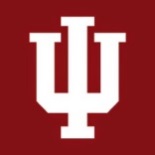 The Precision Health Initiative
47
Thanks
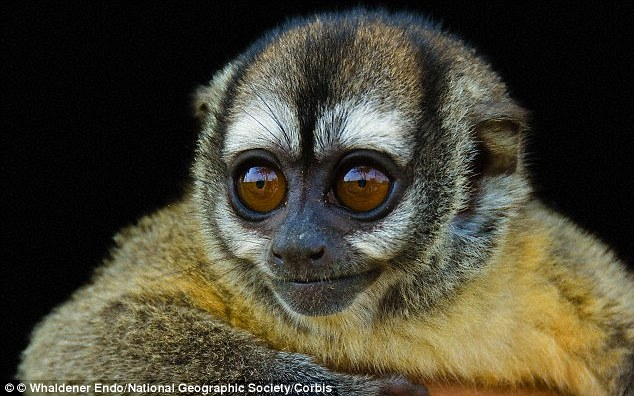 48
Take home points
Primates have similar mutation rates per generation when paternal age is accounted for.

Macaques have fewer than expected mutations before puberty in males.

The age of puberty and the female generation time negate the paternal age effect for yearly mutation rates, leading to the Hominoid slowdown.

CNVs exhibit no paternal age effects, but selection is likely shaping their evolution.
49